109學年度第一學期香草本位課程
各年段實施成果
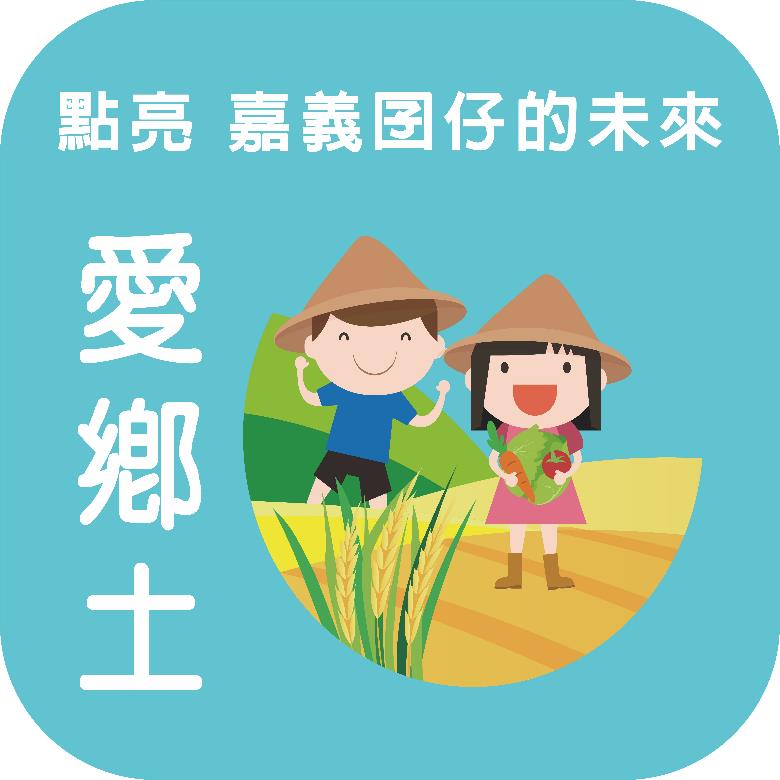 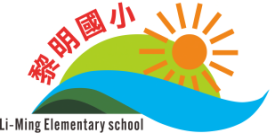 簡報內容
一、學校概況
二、校本課程
三、我是小園丁(低年級)
四、我是小農夫(中年級)
五、香草小達人(高年級)
一、學校概況
學童家庭概況分析圖(小學部)
弱勢家庭佔93%
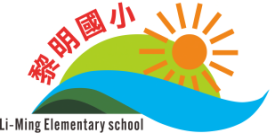 校訂課程規劃
二、校本課程
香草本位課程分享
-低年級
   我是小園丁
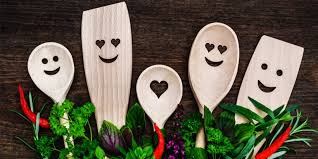 從土地培育出帶著走的能力
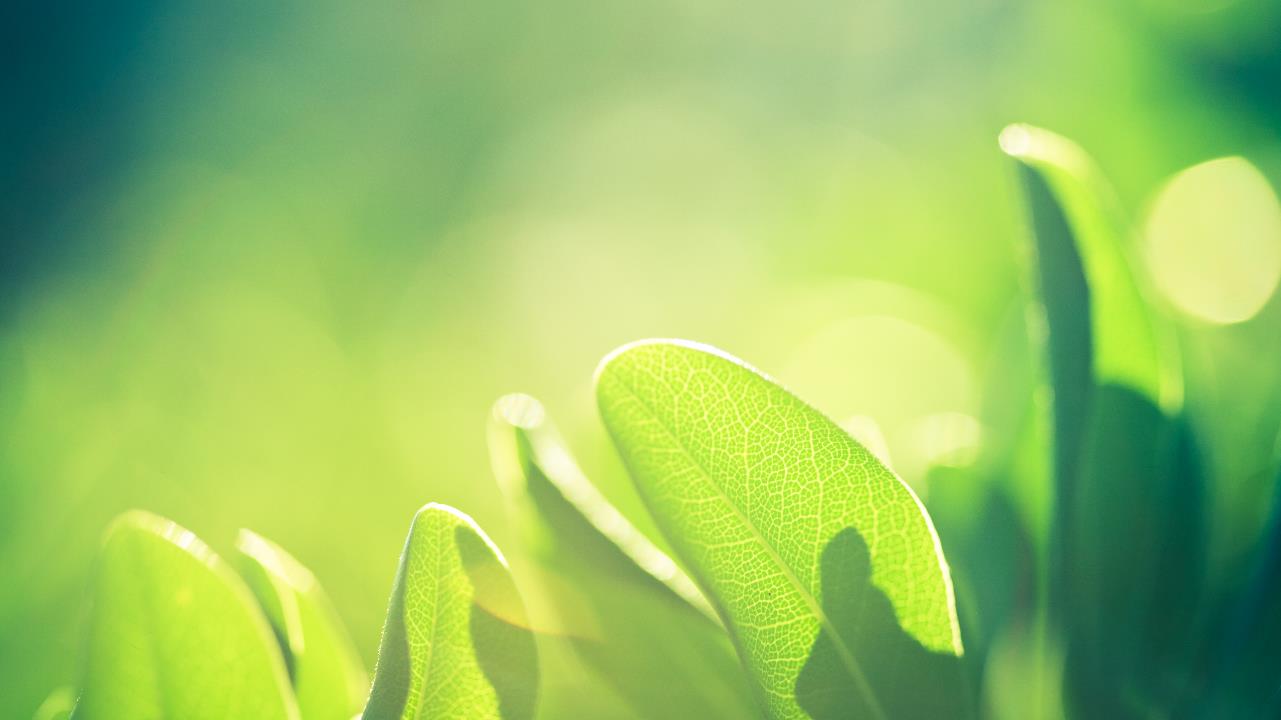 呼應學校願景
一、認識校園香草
二、香草的成長
種植週期
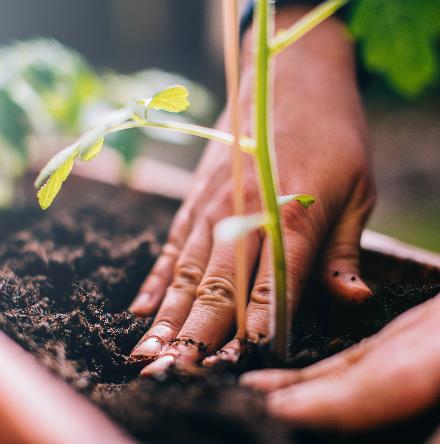 Step5 將發根的蘿勒種植到土哩，希望他能快快長大。
Step4 我的蘿勒根長得越來越長，像老爺爺的白鬍鬚。
二、香草的成長
--水培扦插育苗
羅勒長出白白的鬚根
好像爺爺的鬍鬚喔！
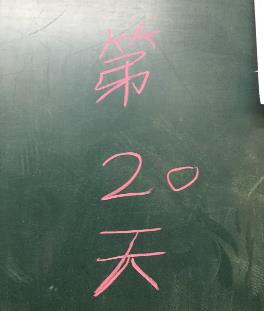 Step1
剪下蘿勒一段莖，去掉底部的葉子，頂部留2~4片葉子
Step3耐心等待
觀察植物的變化。
Step2水培扦插準備一杯水，直接浸泡在裡面就能生根了。
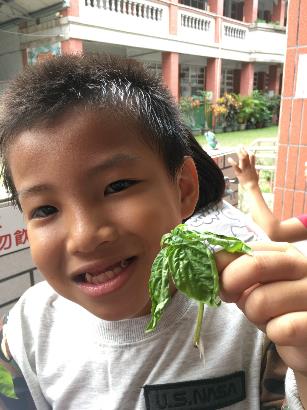 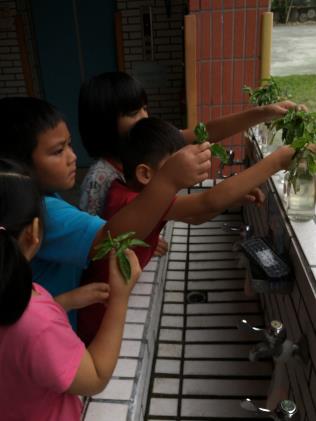 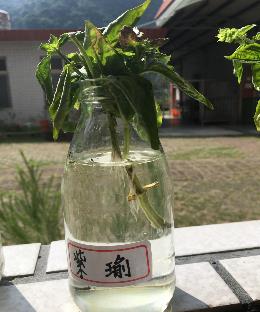 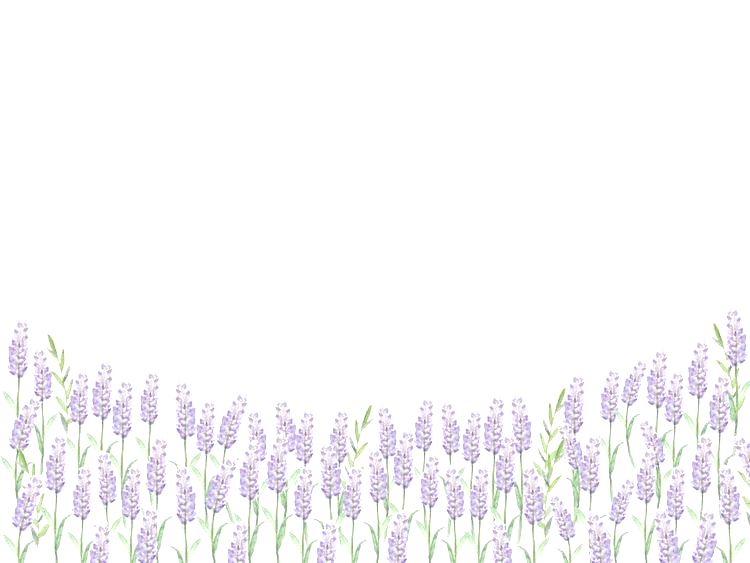 二、香草的成長
--土壤扦插育苗
薰衣草從頂端剪下約十公分的莖，再扦插至土盆中，經過三個星期後，部分發根，但是部分卻爛根，檢討過程可能土排水性不夠或澆水過多，可以進一步嘗試以培養土種植！
芳香萬壽菊從頂端剪下約十公分的莖，再扦插至土盆中，經過三個星期後，居然每盆都發根了呢！
蘿勒在水瓶中長出鬚根後，在種植到土裡，結果發育得很好，還開了花呢！
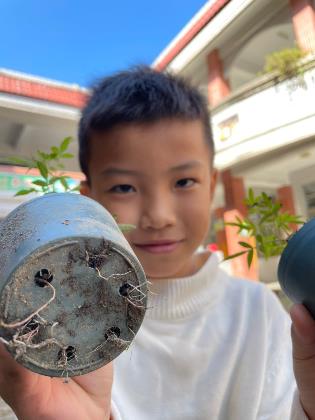 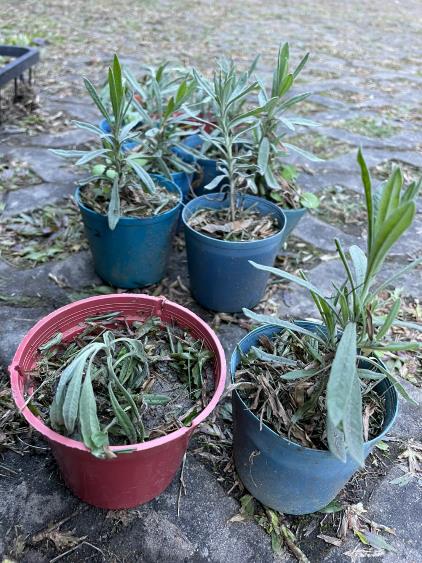 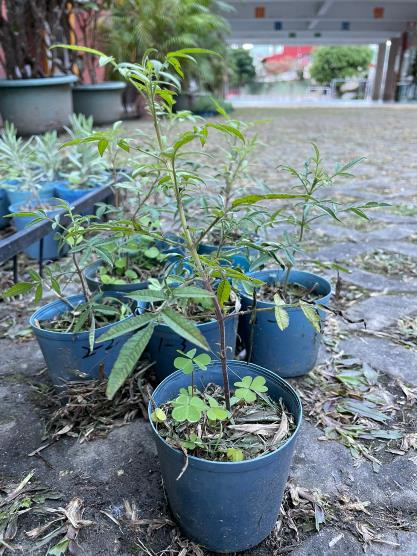 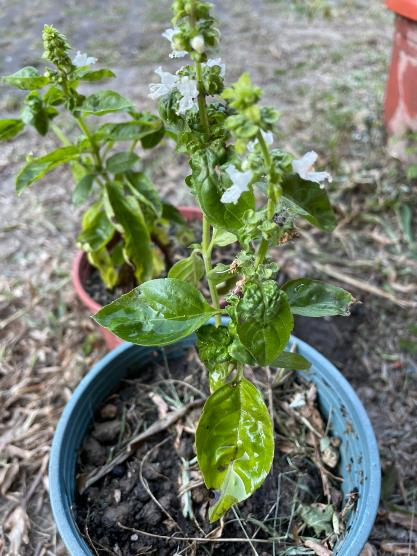 種植
二、香草的成長
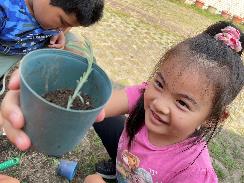 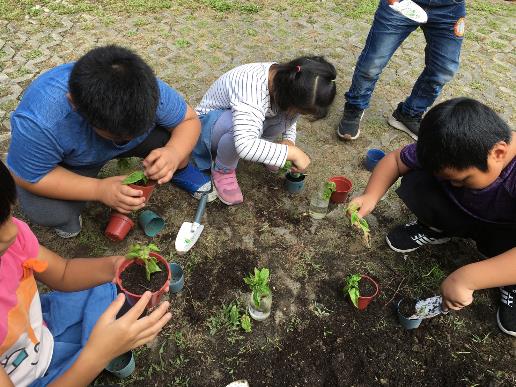 採收
澆水、施肥
除草
植物       的           照護
將我們培育的幼苗種在小盆裡喔!
我要好好照顧香草，讓她快快長大！
雜草會影響香草的生長，所以除草很重要喔！
修剪香草同時採收，香草會長得更好喔！
三、香草與我
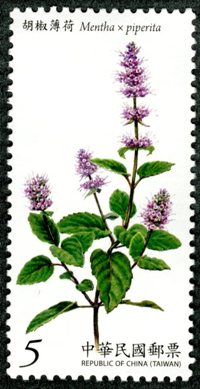 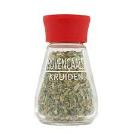 三、香草與我
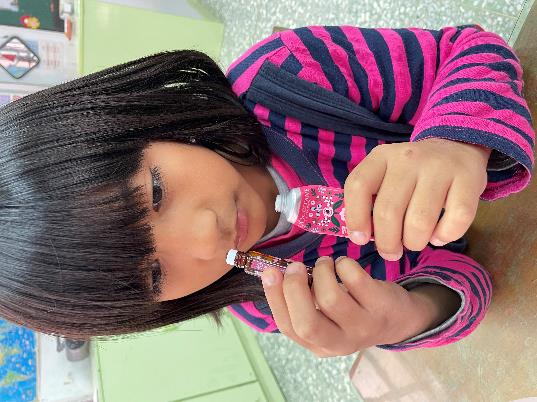 拿起薄荷的葉子在手上搓一搓、聞一聞，哇！真的有香香涼涼的味道呢！
合成的?
天然的?
四、小小香草特派員
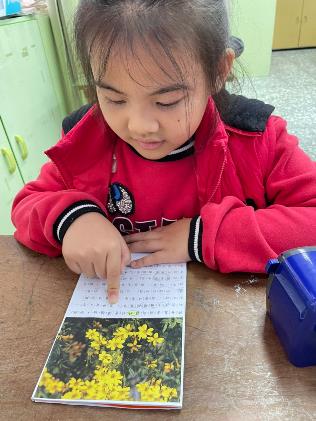 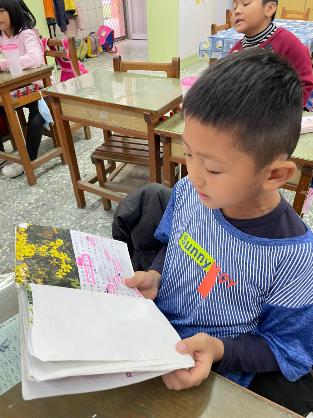 教師製作的香草本讓學生可以學習到統整的香草知識。
五、手作香草        應用
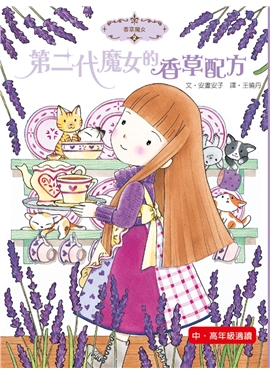 蘿勒酥皮小點心
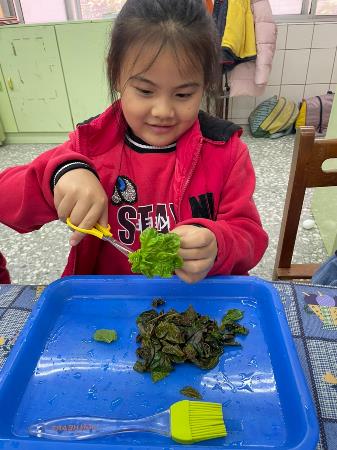 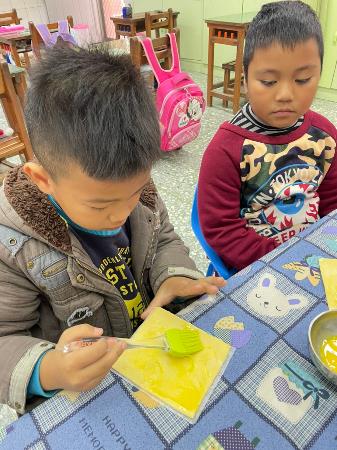 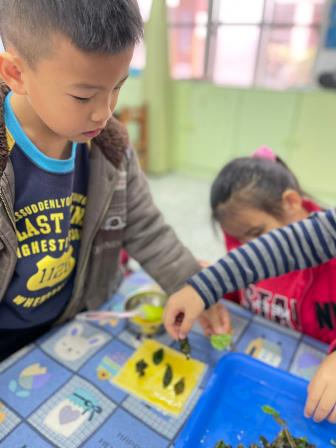 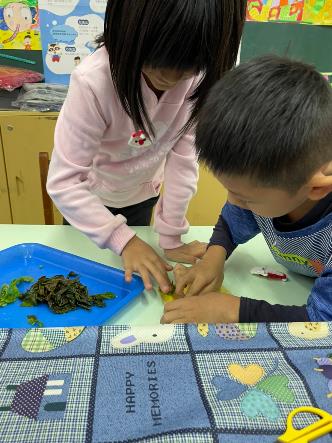 鋪好羅勒葉，捲一捲切成一段一段，最後進烤箱烤，就完成又香又酥的小點心了。
把剪下來的蘿勒去掉莖的部分，只留下葉子
在酥皮上塗抹蛋液
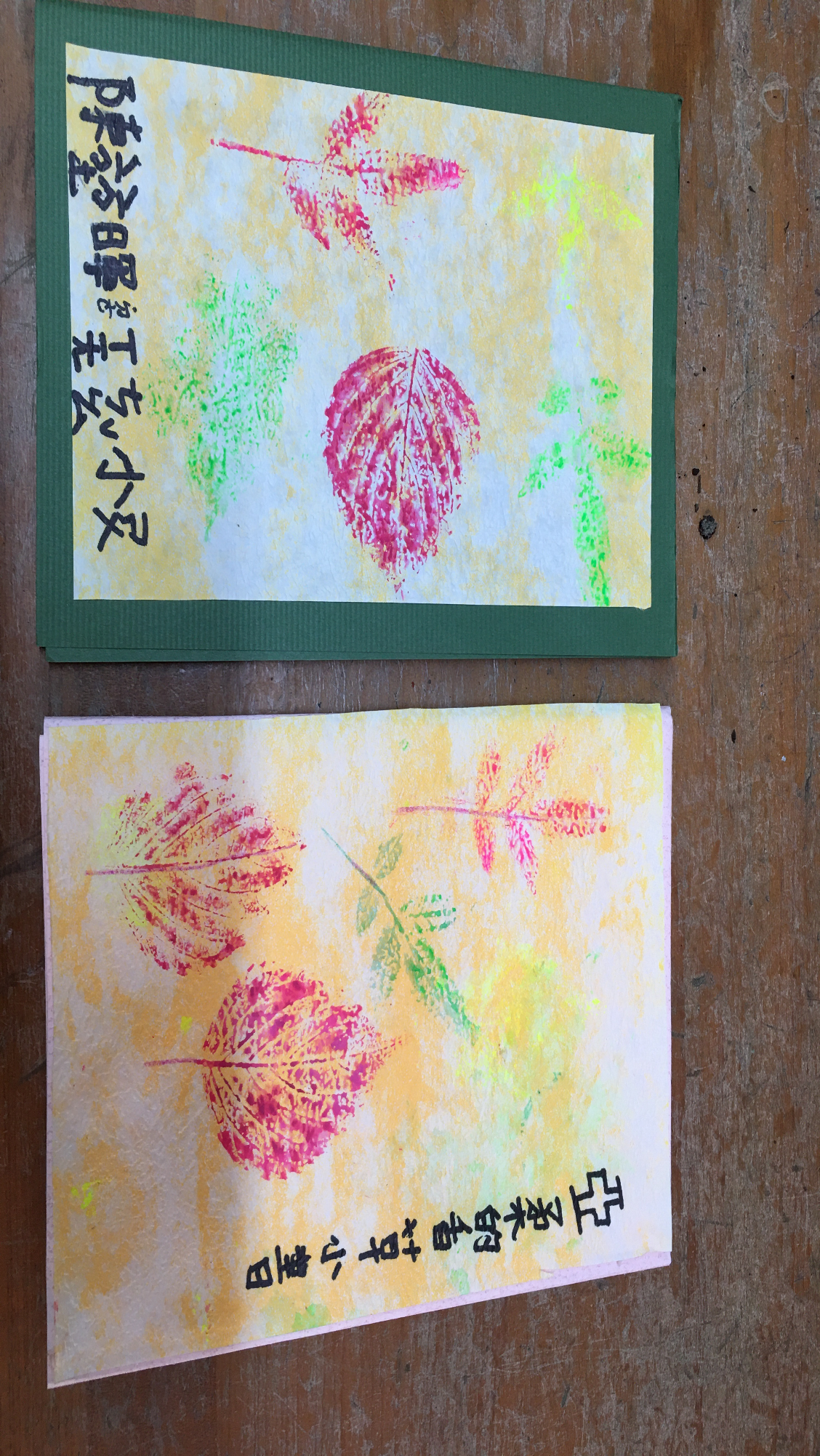 拓印畫
收集拓印的材料
將水彩塗在葉子後面，葉子的紋理就能拓印在紙張上。
拓印畫終於完成了，我好開心喔！
押花創作畫
收集押花的材料
將香草和花朵平鋪於報紙上，再以重物壓在上面，靜置約兩~三星期。
押花黏在雲彩紙後，在葉子上我加上亮片膠，最後還畫了草地和藍藍的雲兒喔!
這是我用芳香萬壽菊的花、葉和做的押花創作畫。
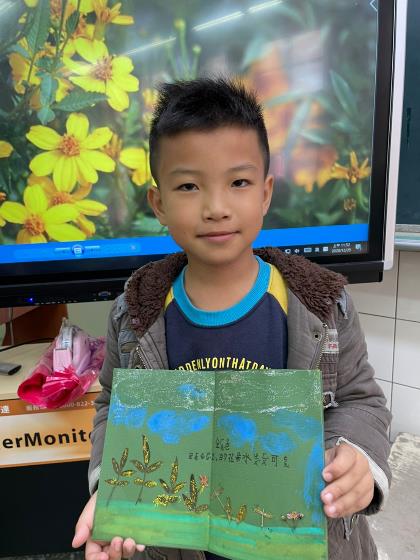 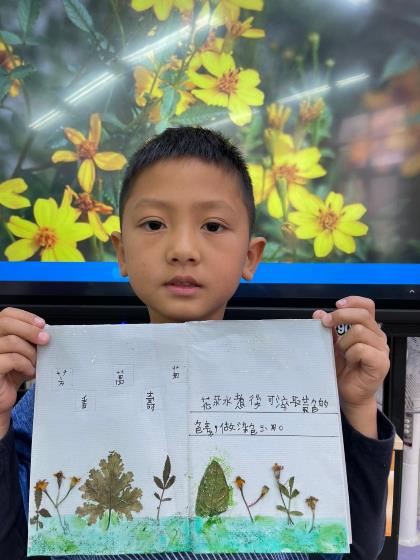 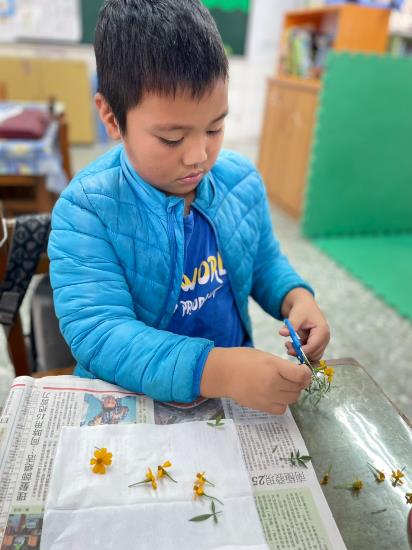 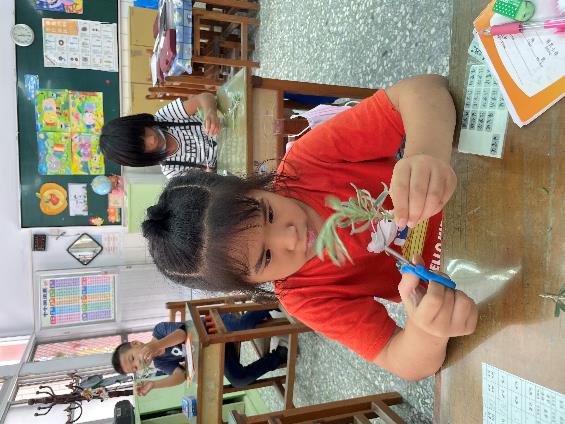 109學年度第一學期香草本位課程
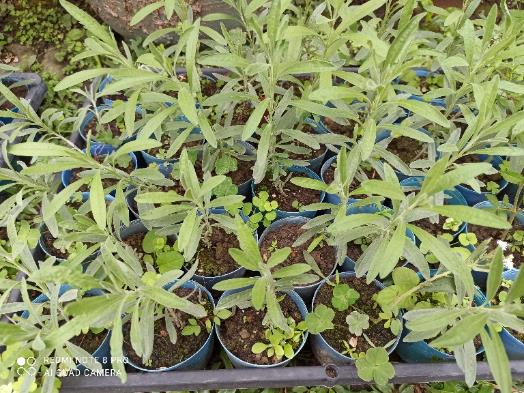 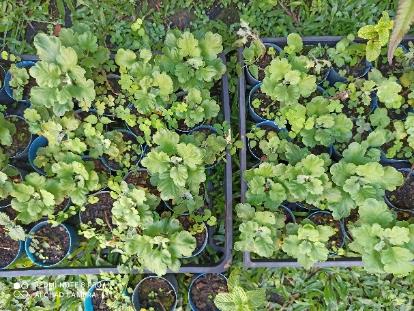 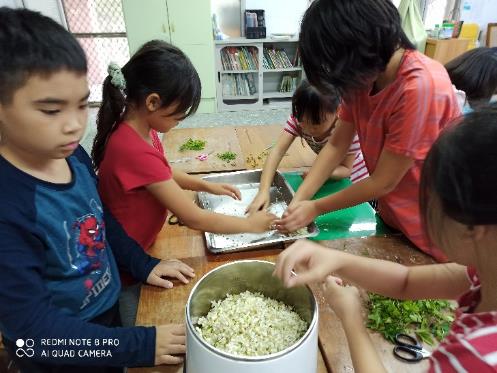 中年級我是
小農夫
繁殖香草-
杭菊.薰衣草
七里香萃取
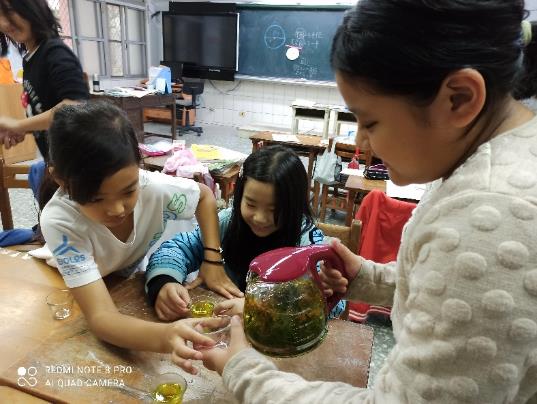 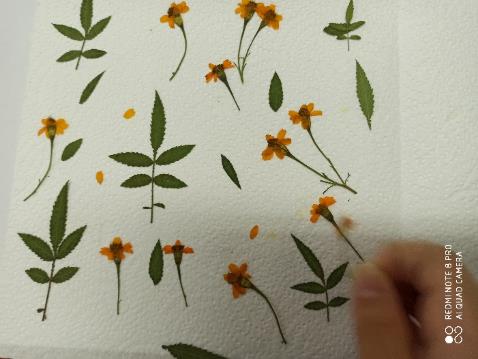 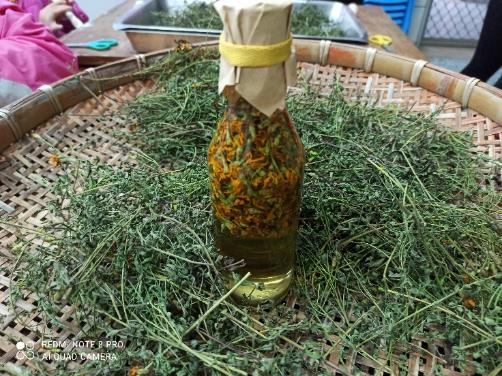 香草茶
壓花
花醋
七里香開花了！
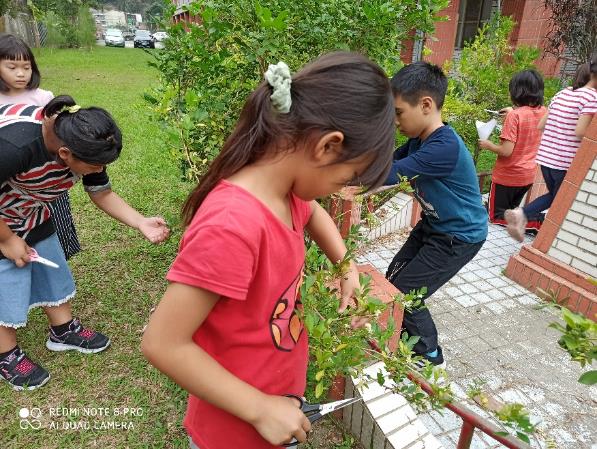 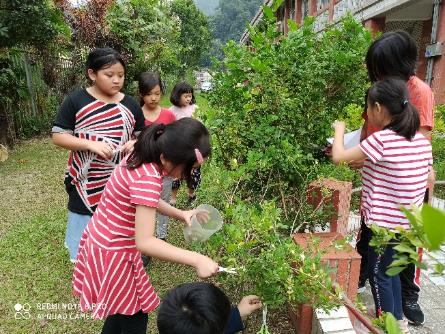 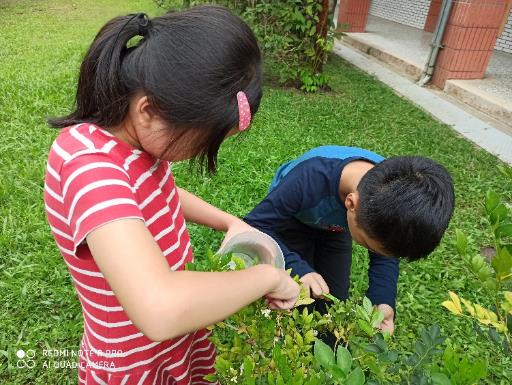 剪取七里香
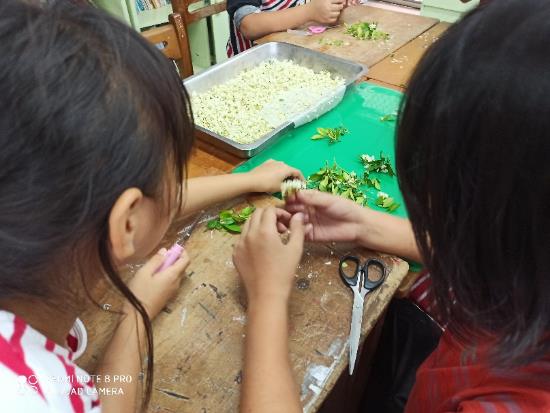 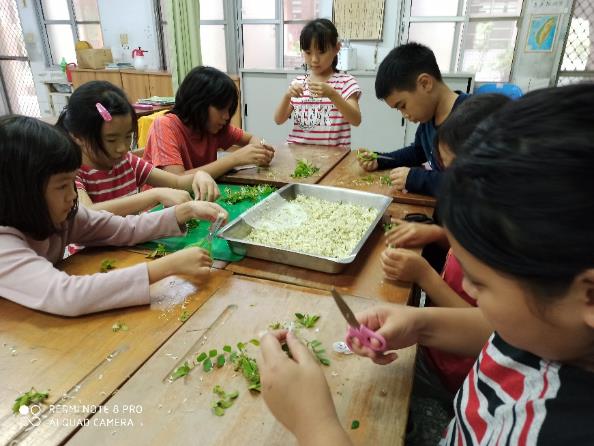 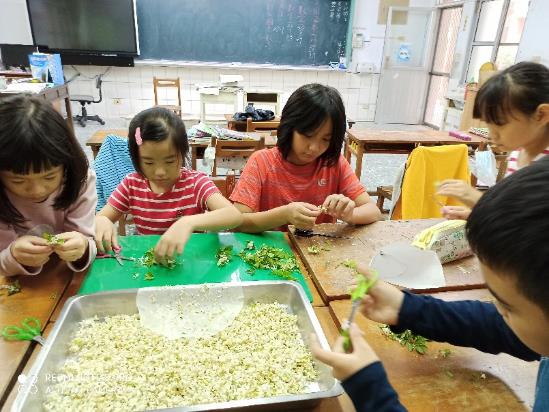 修剪七里香花苞
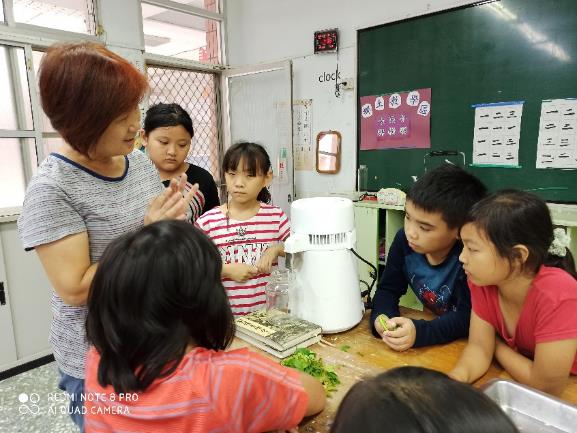 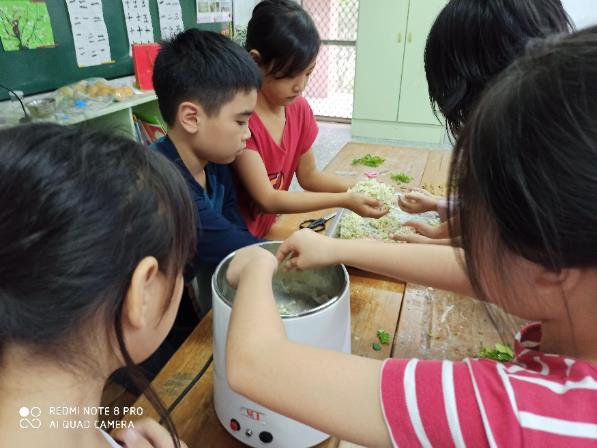 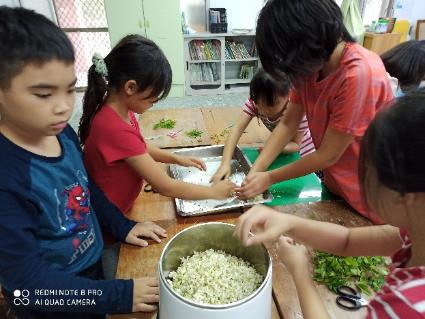 放入七里香
萃取機的說明
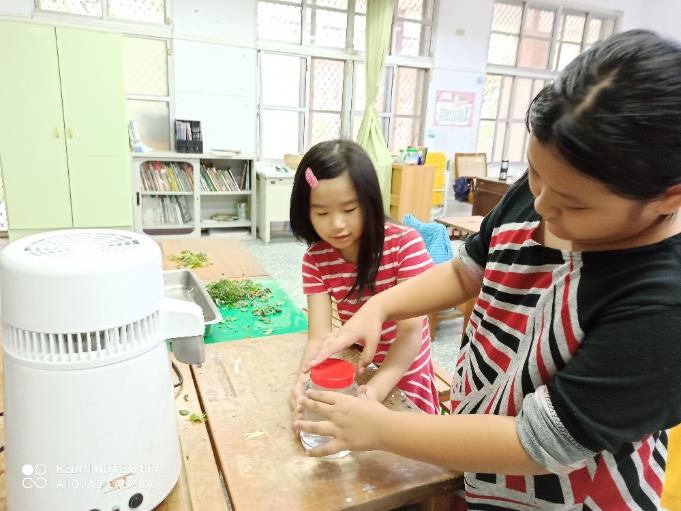 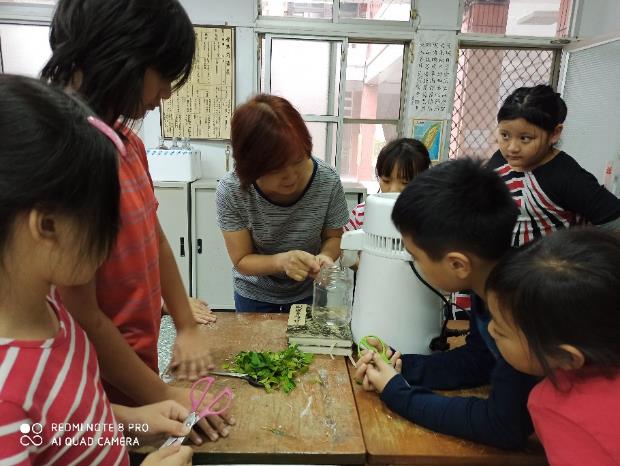 七里香純露
萃取機的操作
香草繁殖—杭菊、薰衣草   .
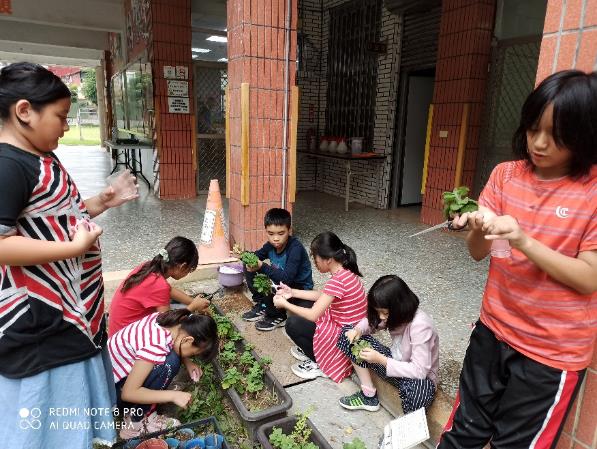 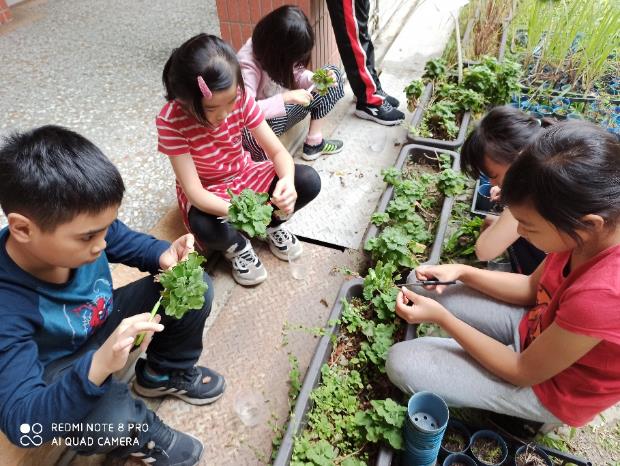 剪可繁殖的杭菊枝條
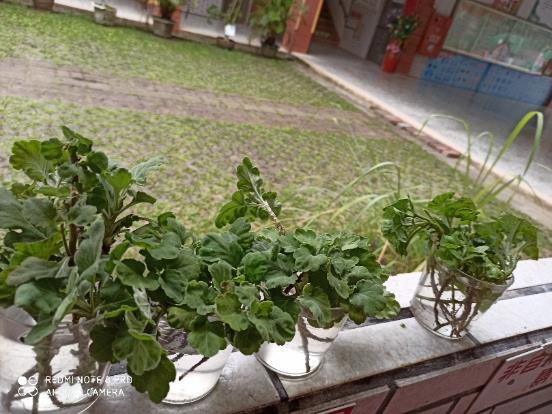 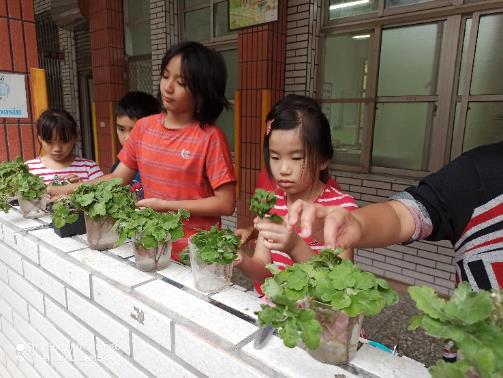 枝條浸水發根
修剪杭菊枝條
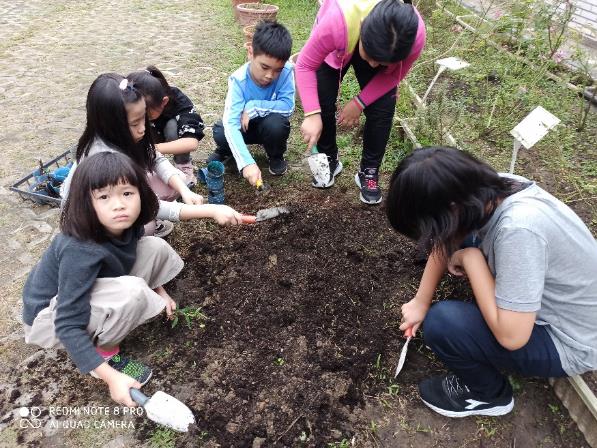 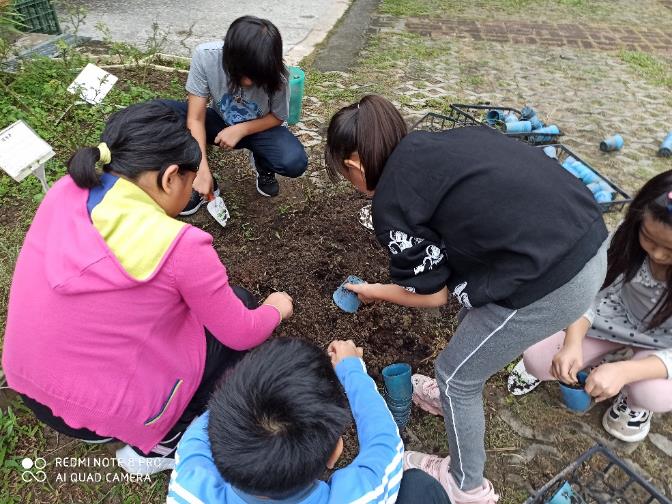 攪拌培養土
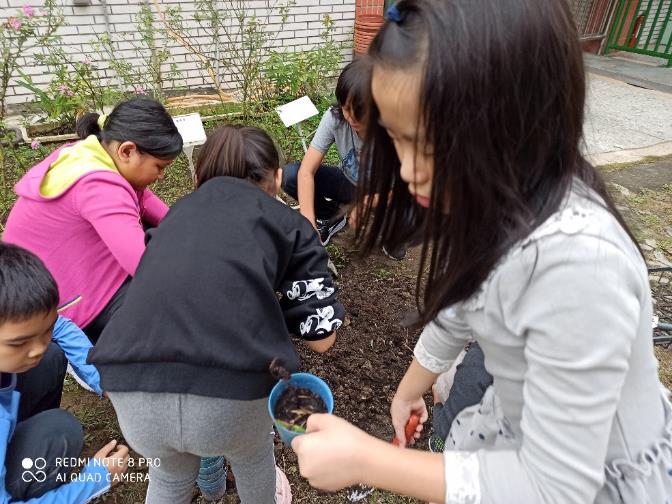 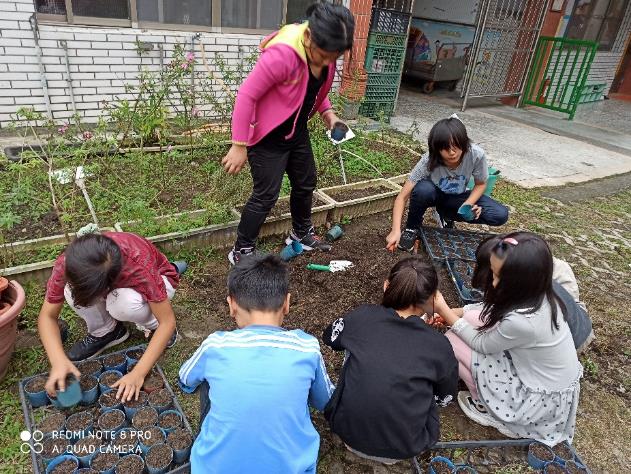 裝上培養土鋪滿穴盤
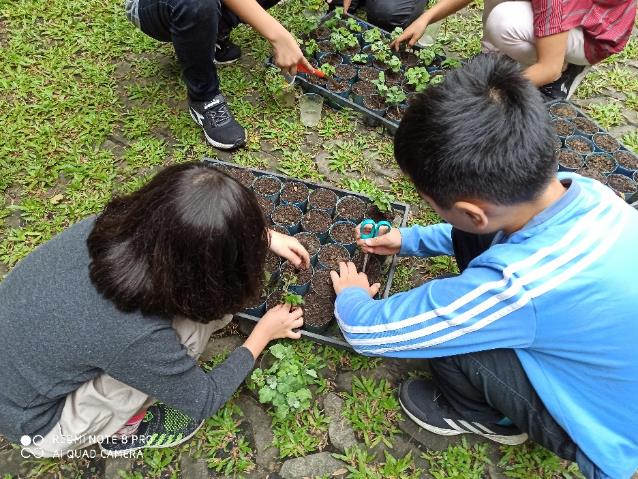 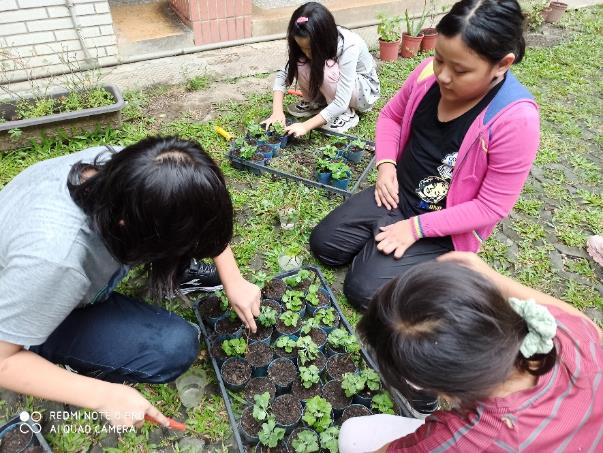 種上阡插苗
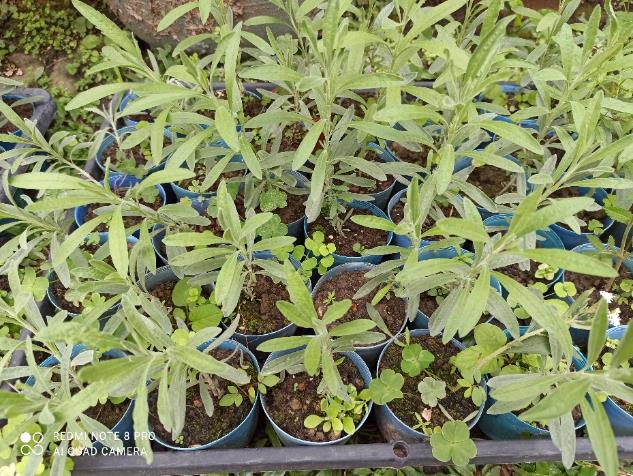 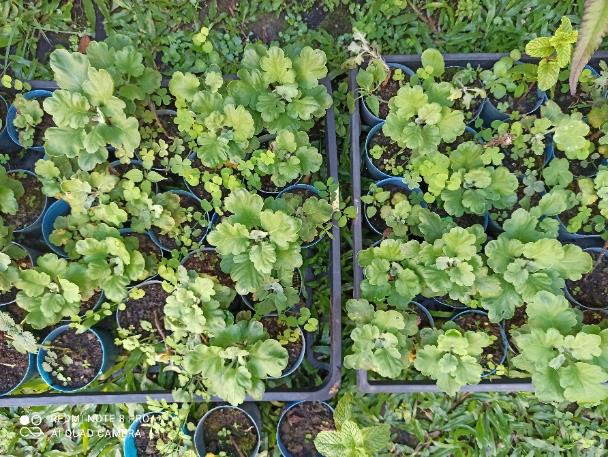 成功的杭菊苗
成功的甜薰衣
壓花-芳香萬壽菊
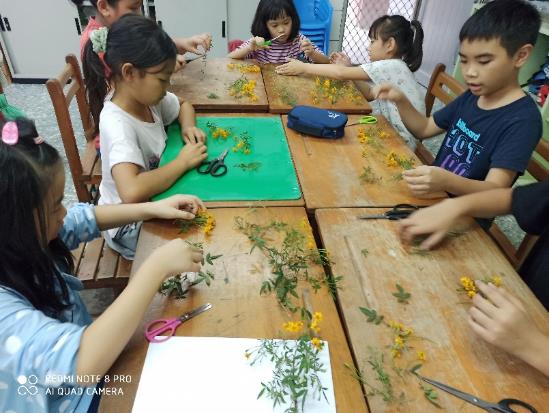 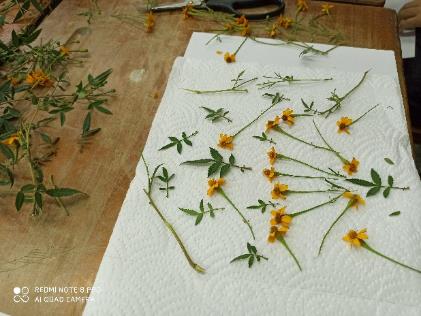 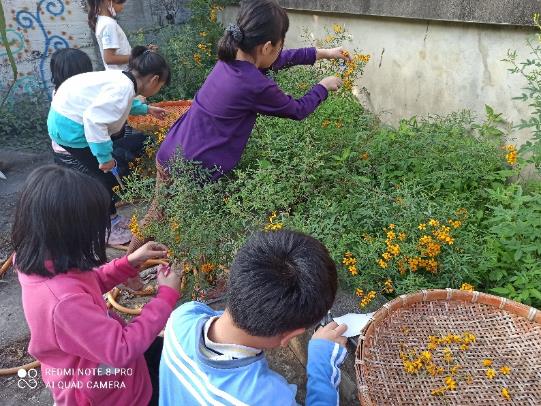 .
修剪枝條
開始構圖
盛開的芳香萬壽菊
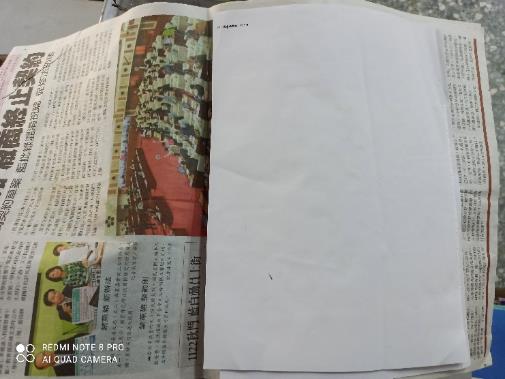 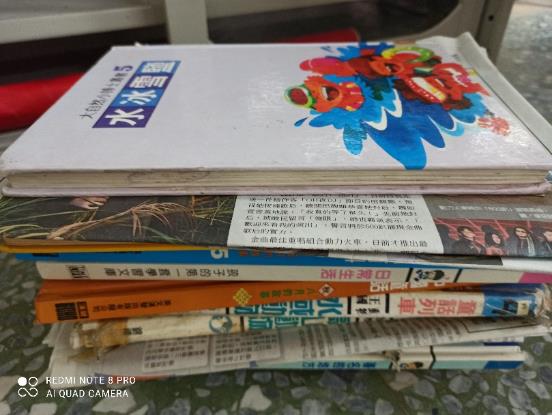 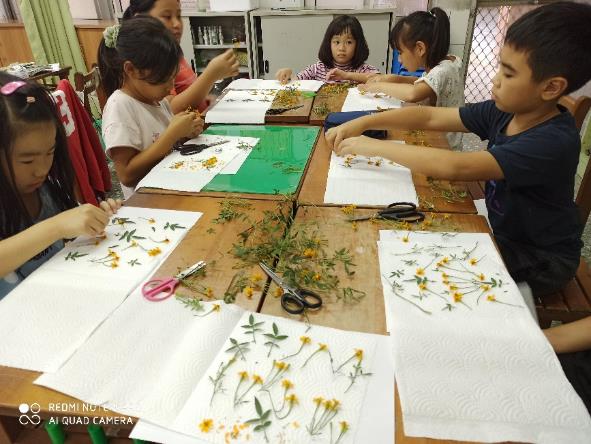 餐巾紙上、下
用A4紙張包住
用重物壓住
將構圖排放於餐巾紙上
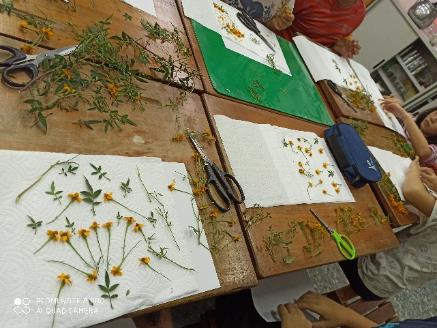 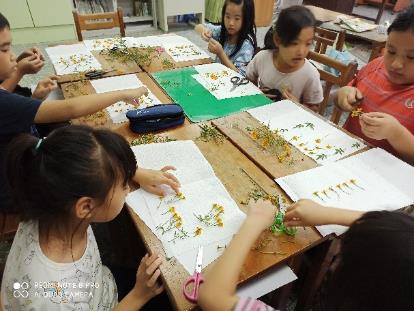 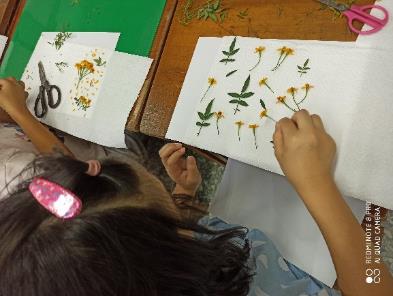 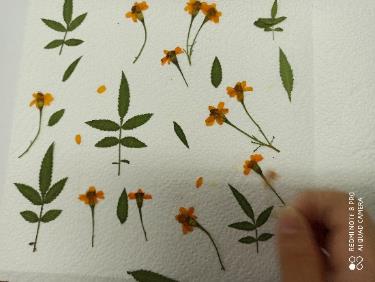 新鮮萬壽菊
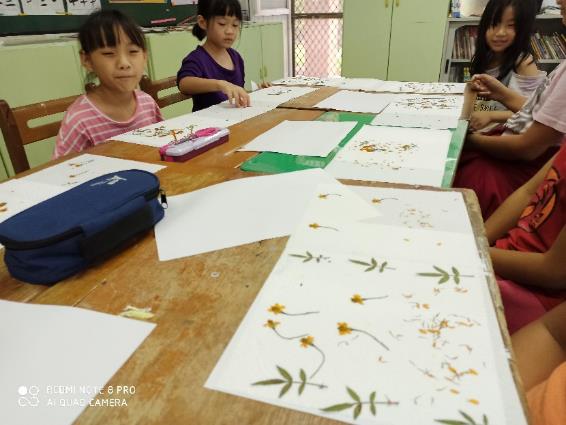 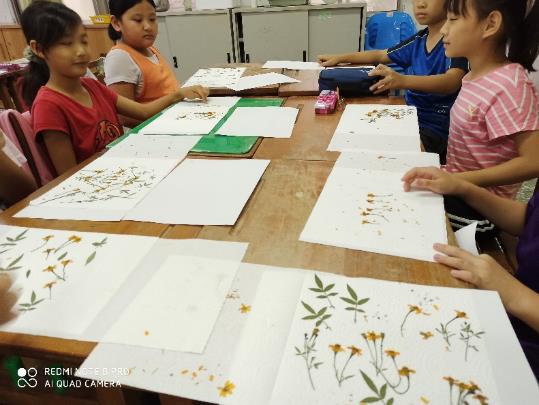 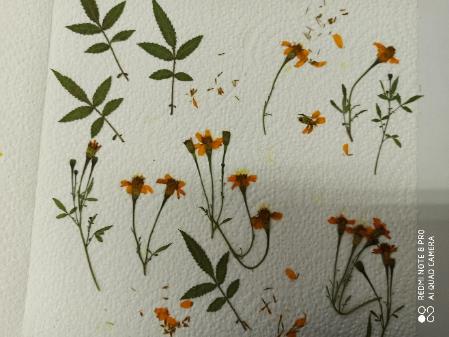 完成壓花-
乾燥的芳香萬壽菊
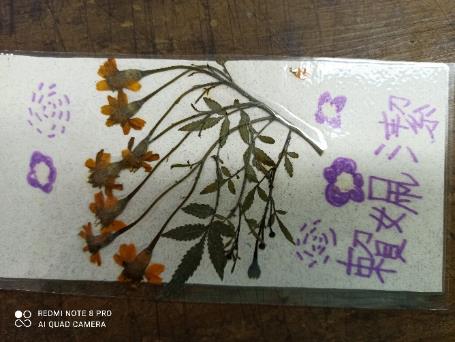 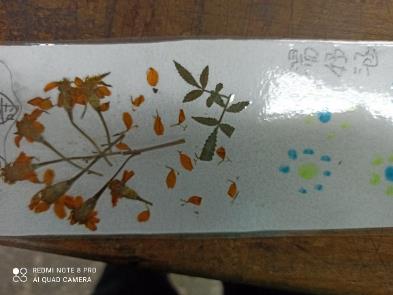 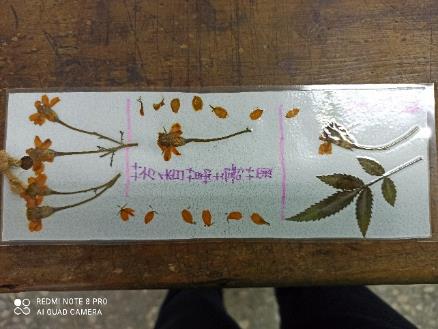 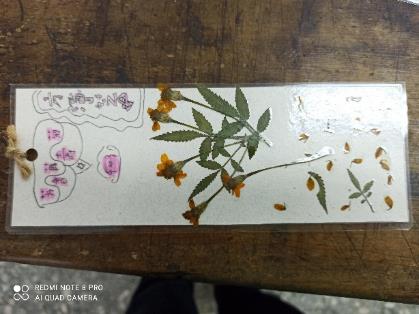 香
草
書
籤
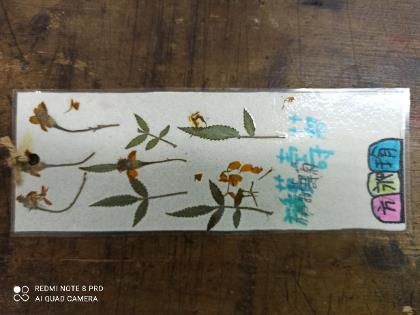 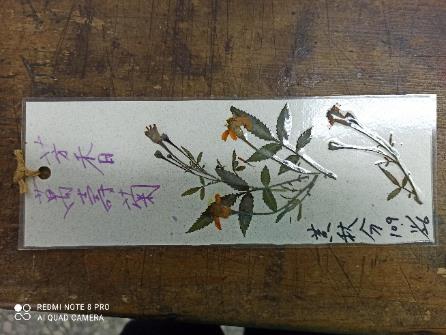 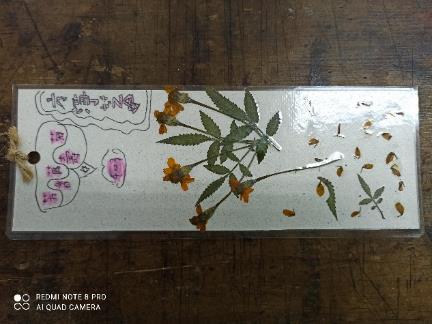 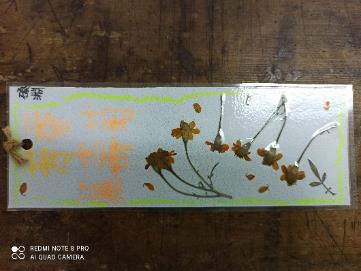 香草醋
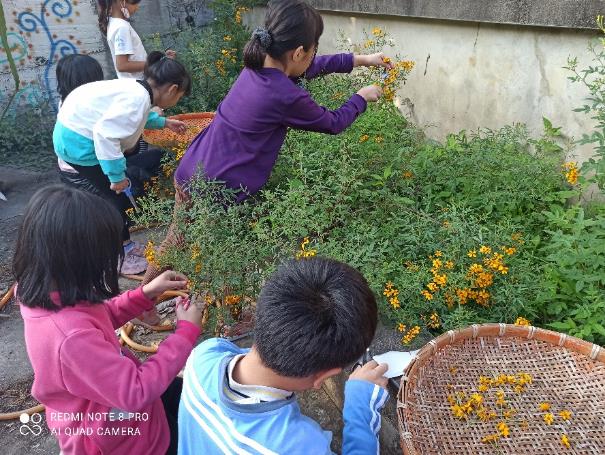 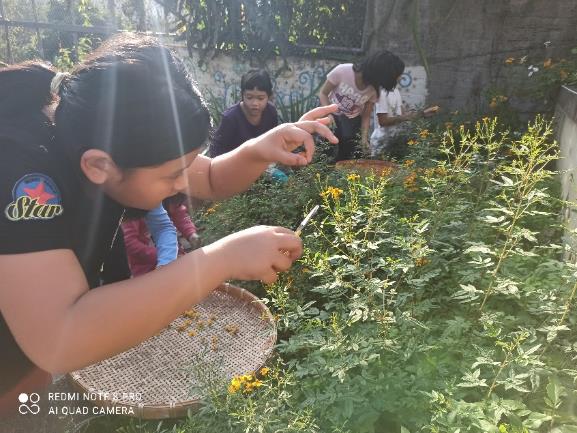 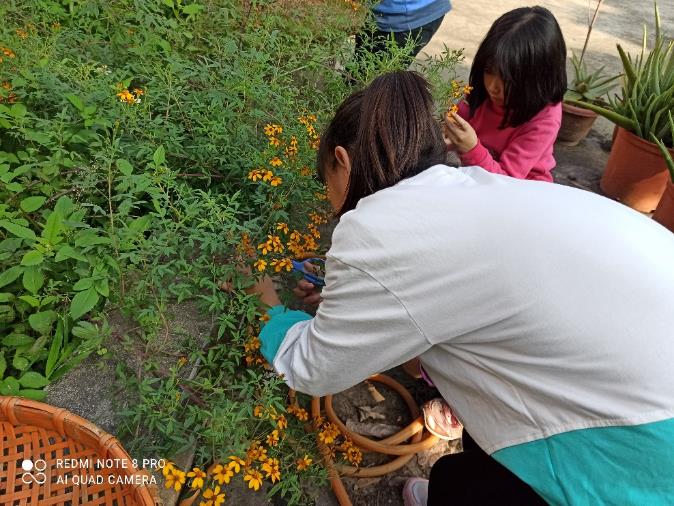 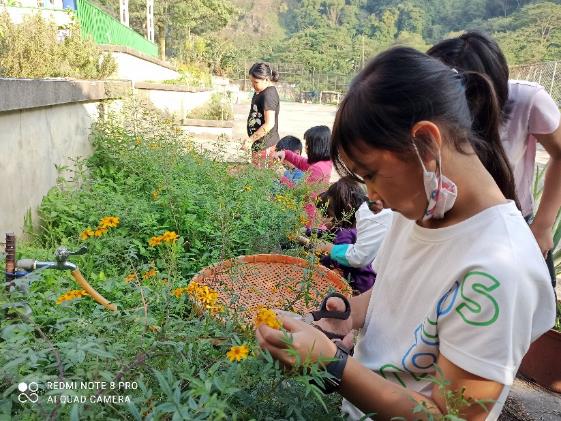 收成芳香萬壽菊
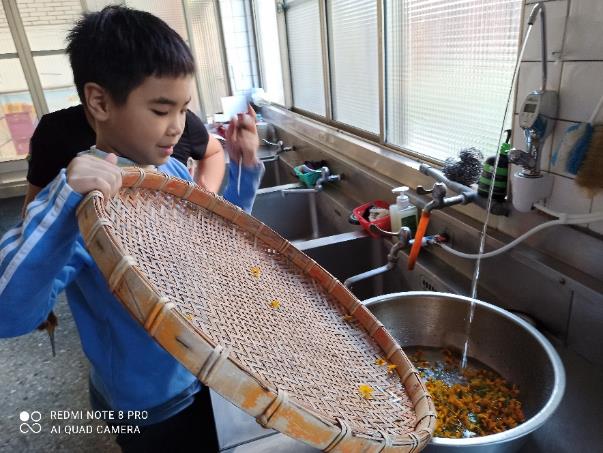 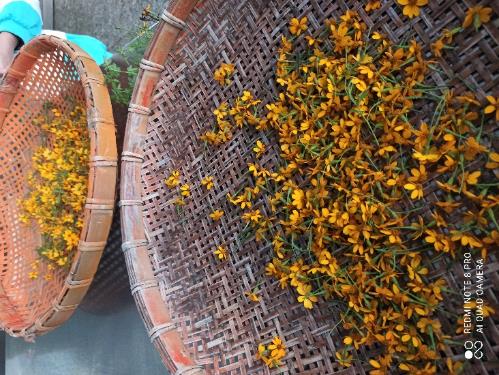 漂
亮
艷
麗
的
芳
香
萬
壽
菊
花
溫柔的清洗
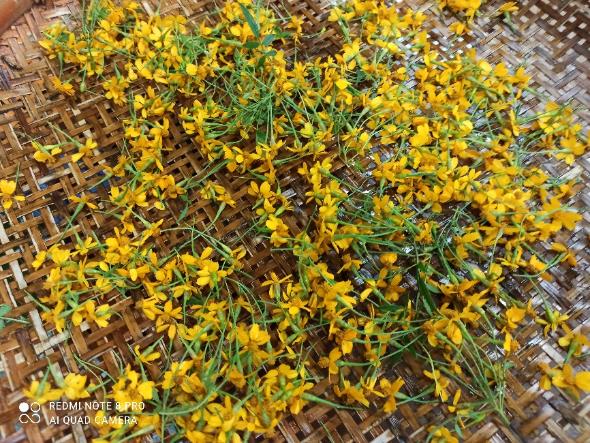 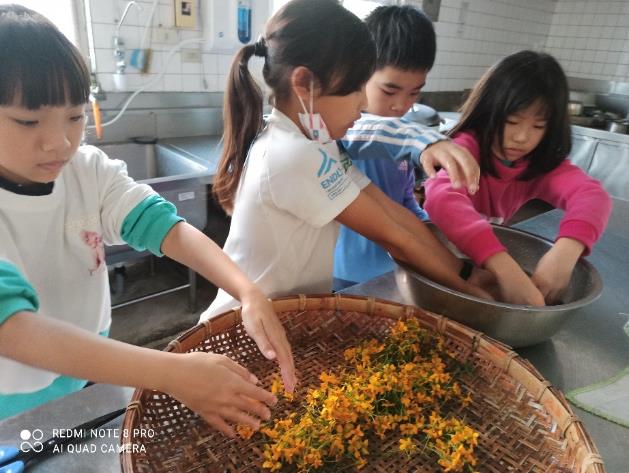 晾乾
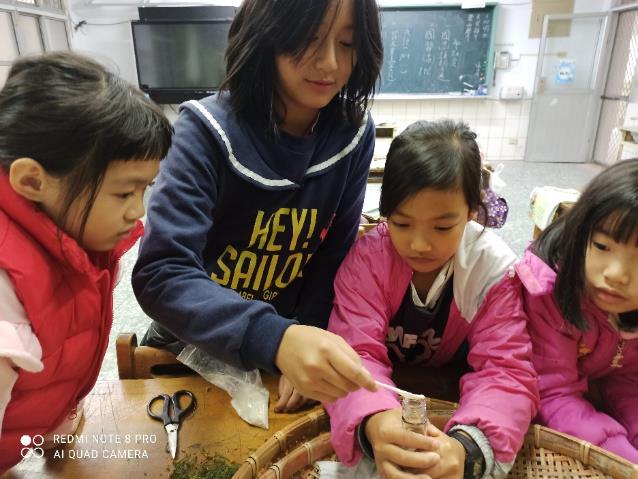 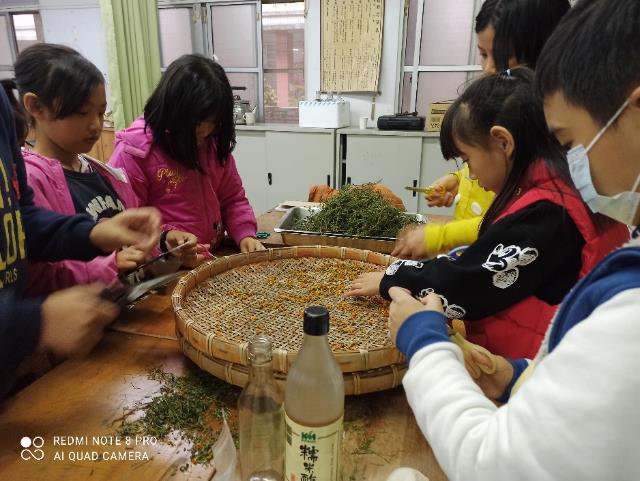 加入少許冰糖
修剪枝條只留花苞
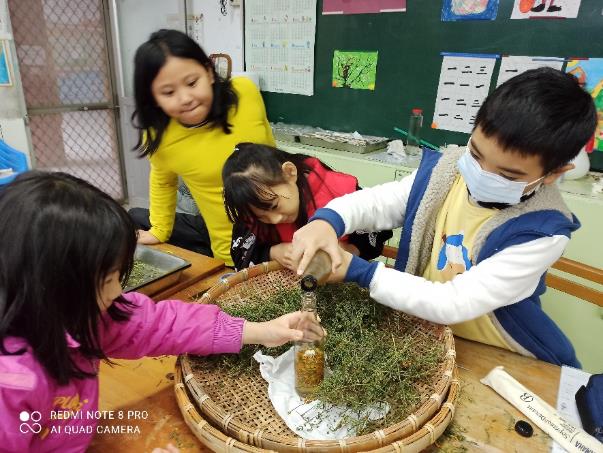 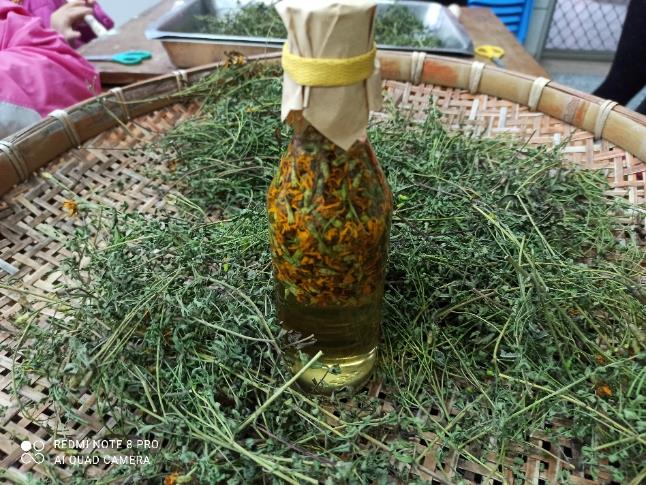 加入蘋果醋
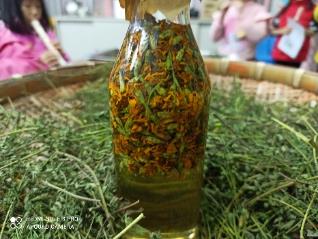 完成的香草醋
快樂香草茶-下午茶時間
花草茶是現代人新興的飲茶習慣，新鮮花茶兼具視覺、味覺、嗅覺與調理養生的多重功能，因此花草茶對現代人來說，是簡單方便的保健茶
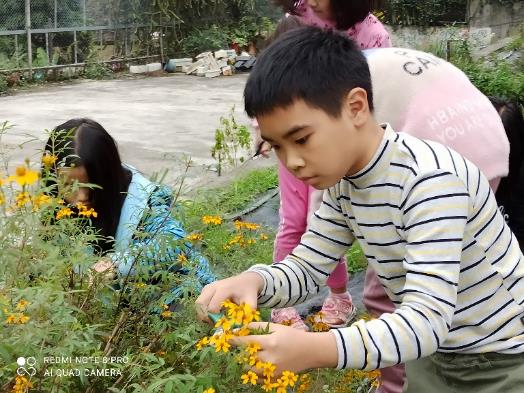 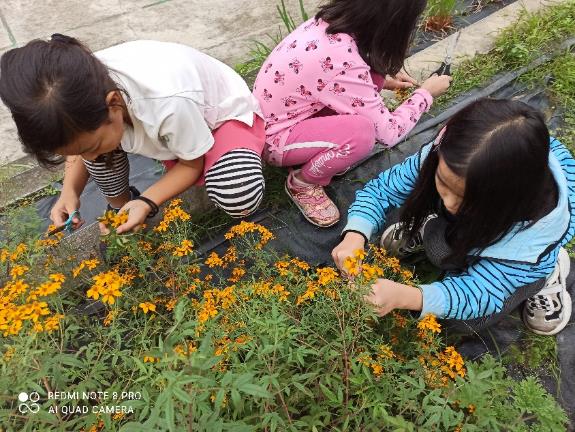 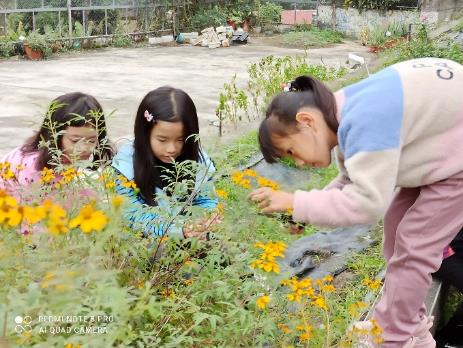 九點之前採收香草
採收芳香萬壽菊
新鮮的芳香萬壽菊
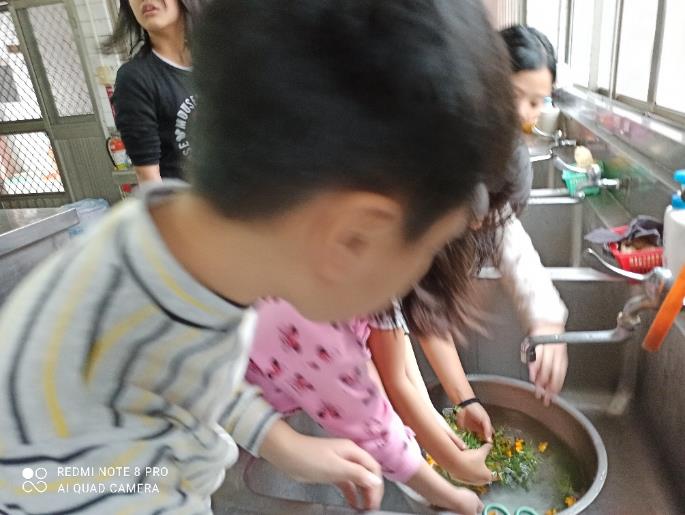 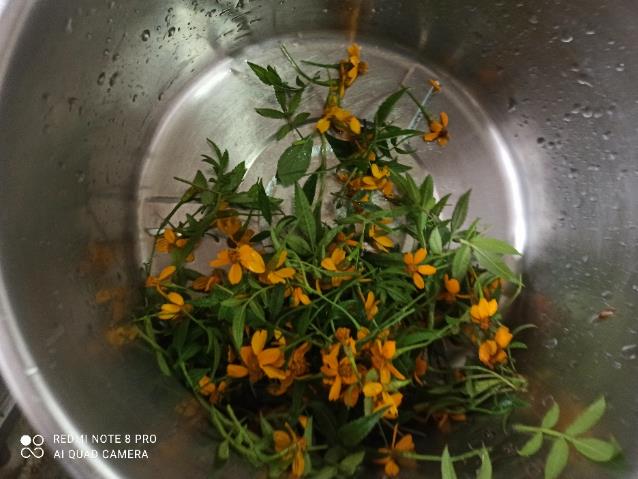 拍打清洗香草
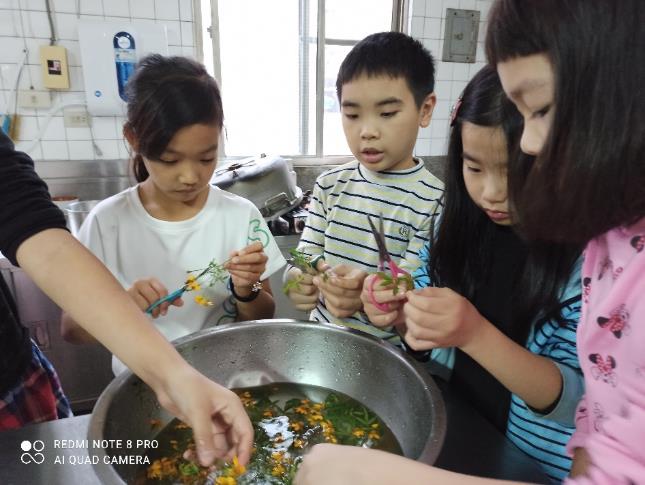 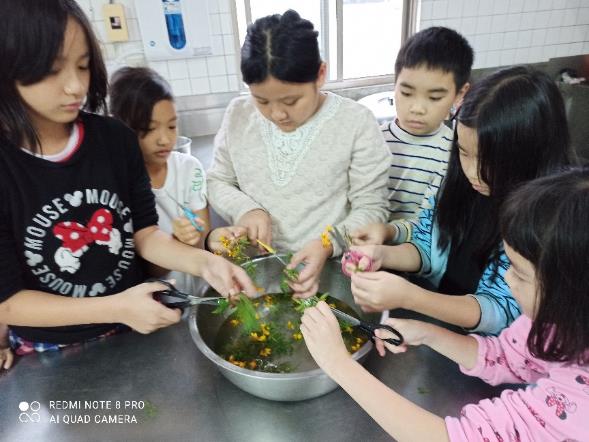 修剪新鮮嫩芽的部分
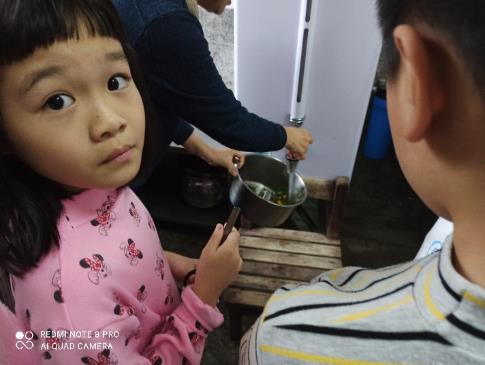 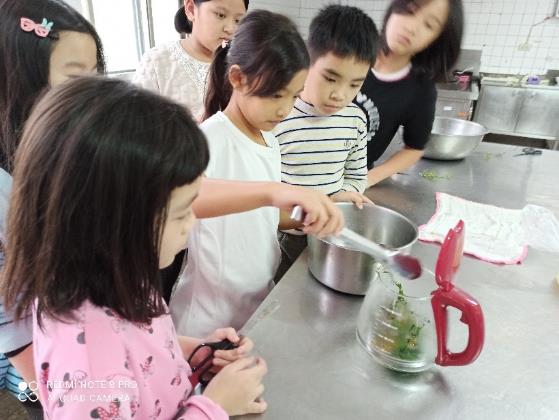 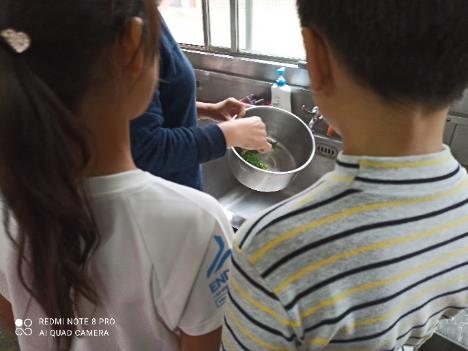 .
示範—
香草先用熱水燙過
去除生水的香草
才能放入壺中沖泡
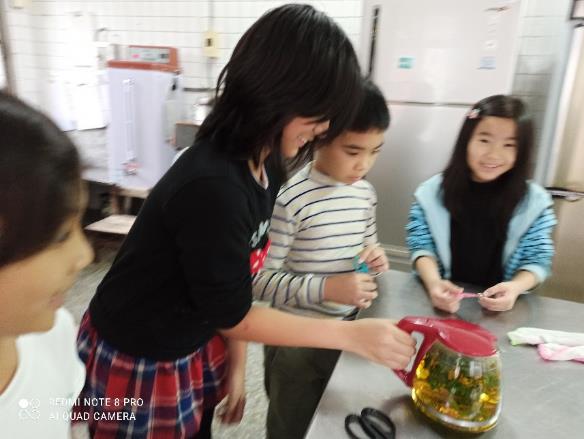 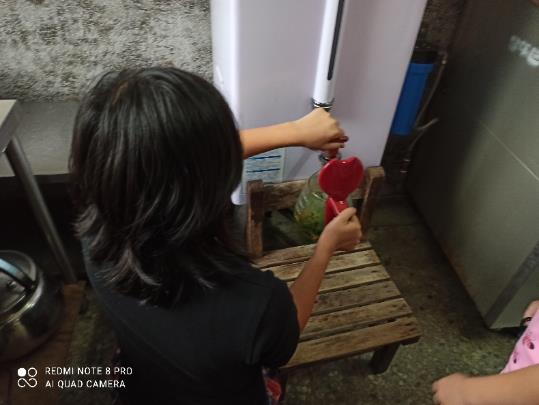 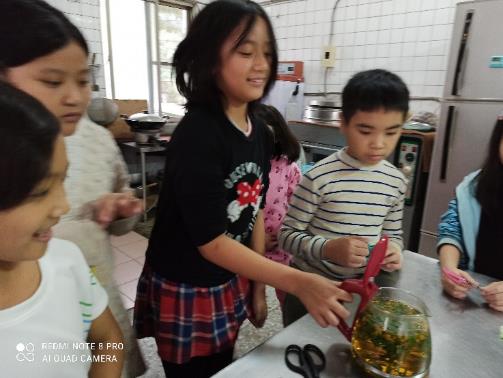 小心的加入熱水
放置15分鐘
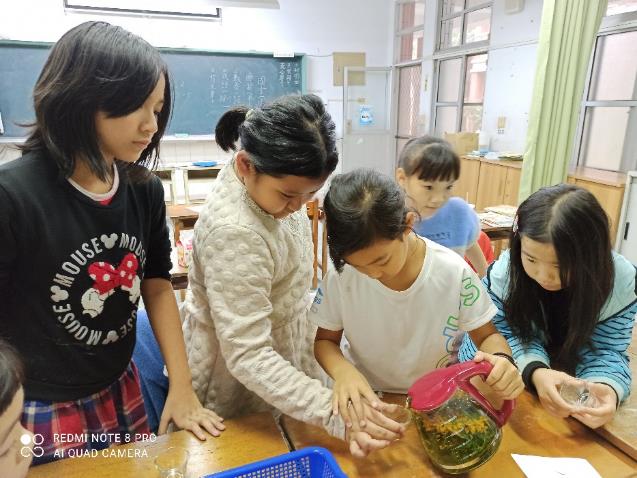 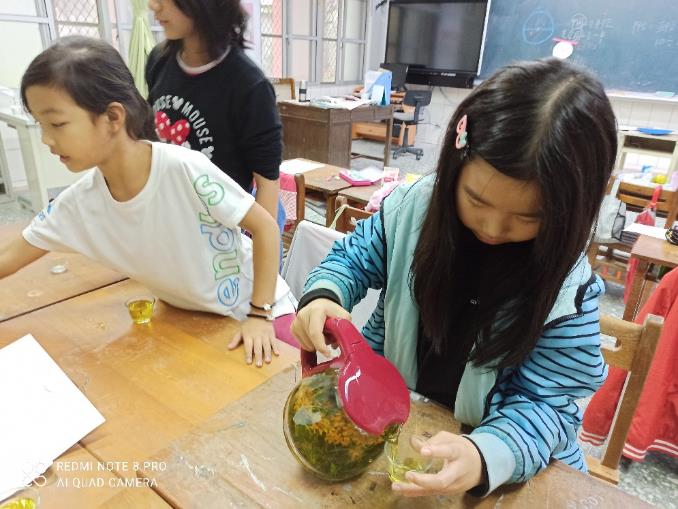 秤重
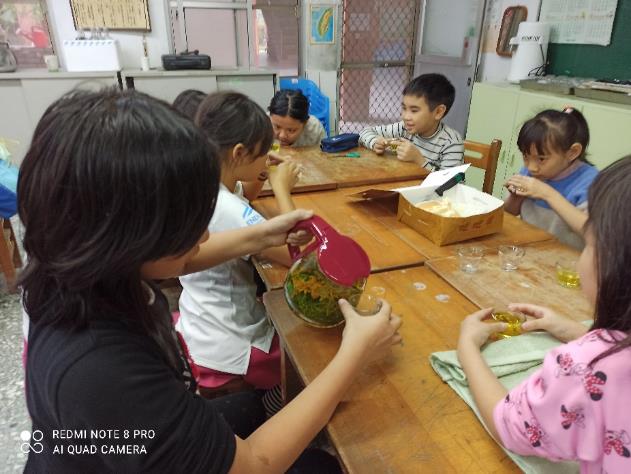 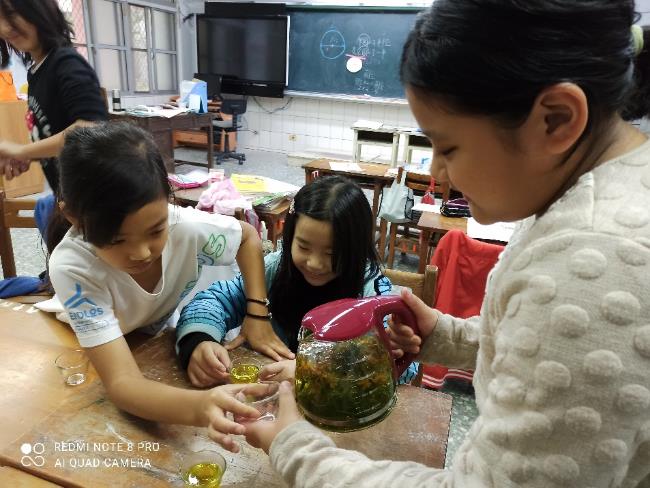 教導奉茶
招待客人的禮儀
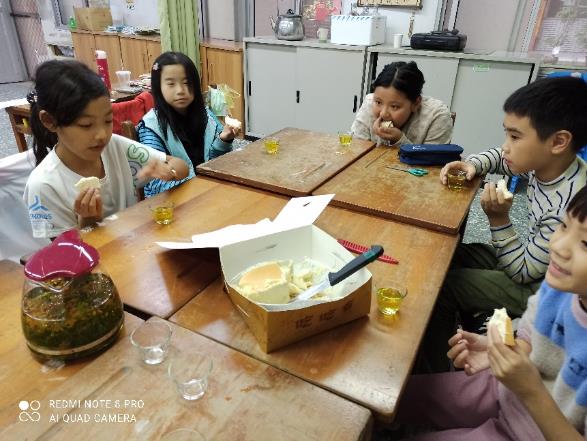 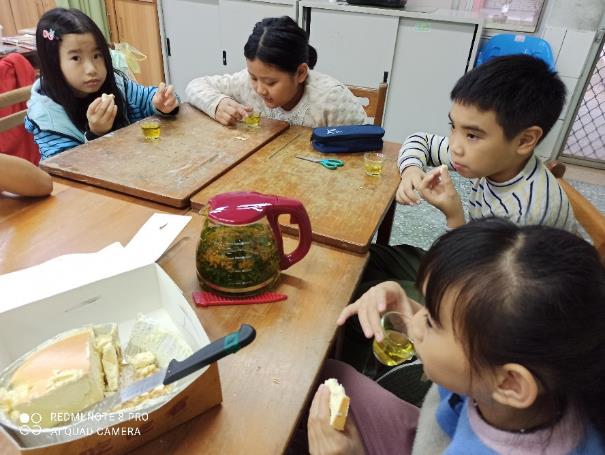 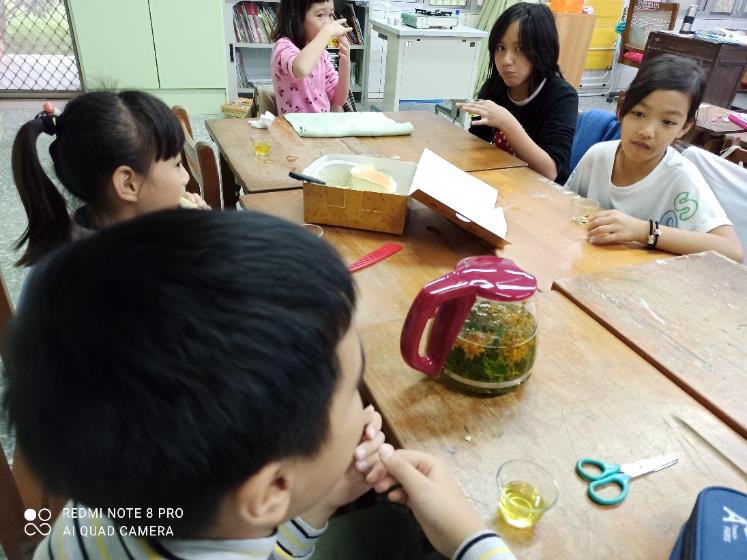 快
樂
的
下
午
茶
時
間
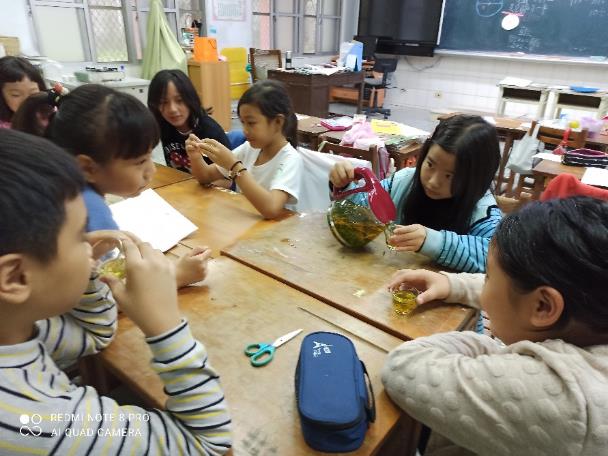 109學年度第一學期香草本位課程
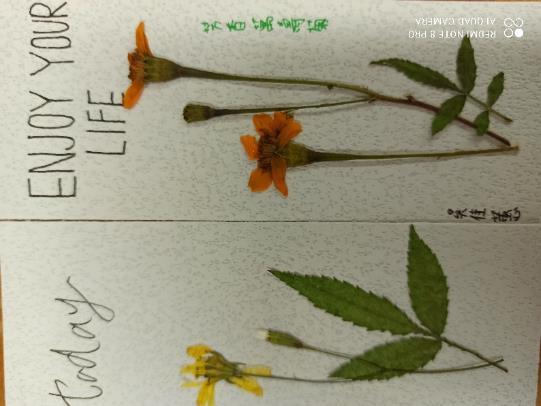 高年級香草
小達人
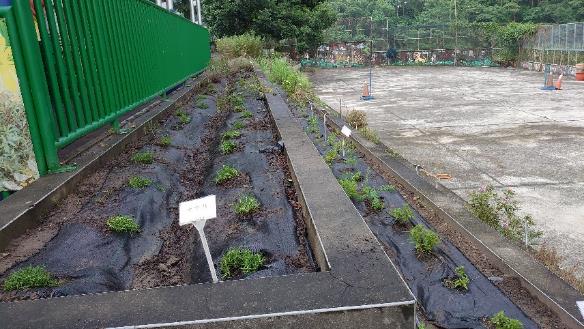 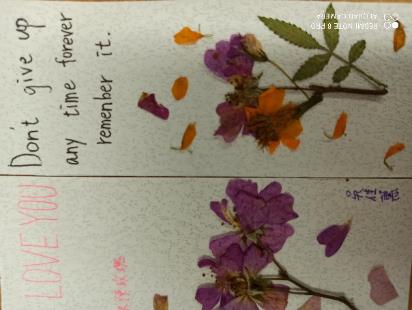 整理香草園
種上新香草
香草書籤
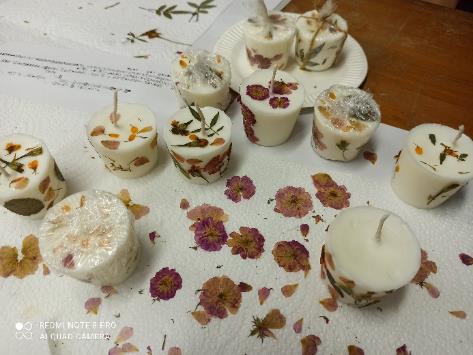 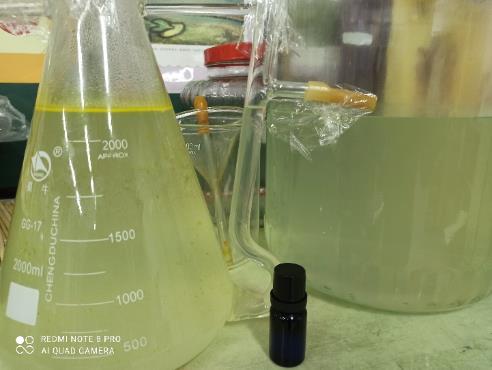 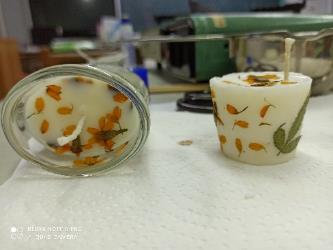 香草蠟燭
芳香萬壽菊純露精油
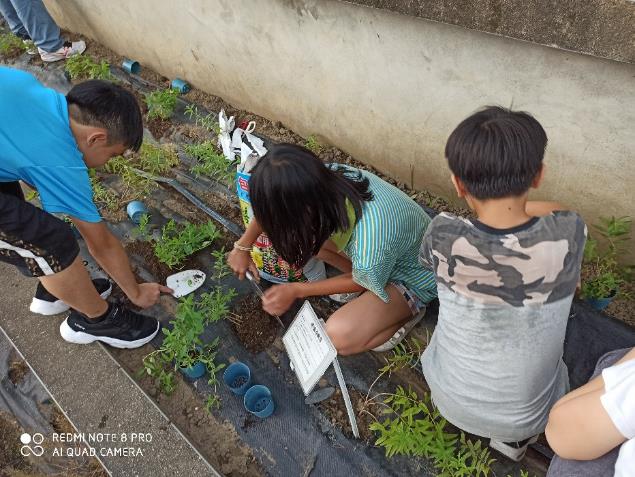 整理香草園
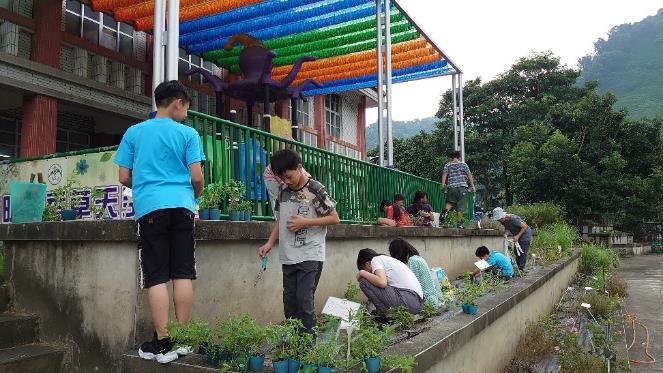 香草園真的需要他們
幫香草重新整理個家
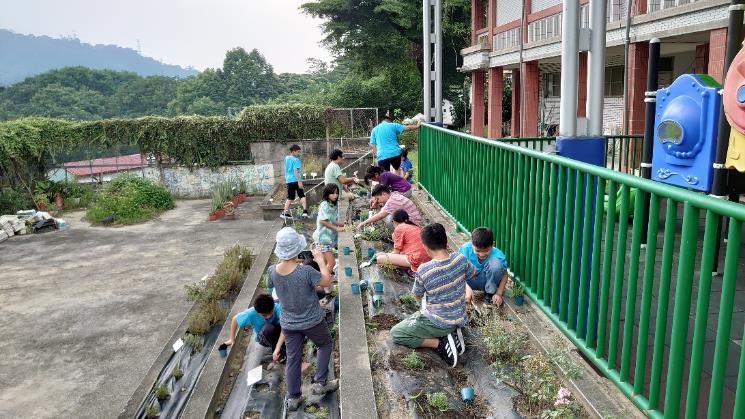 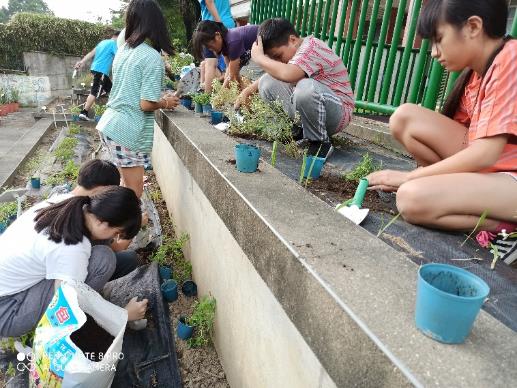 沒有他們香草怎能長得好
新學期種上新香草
種植香草
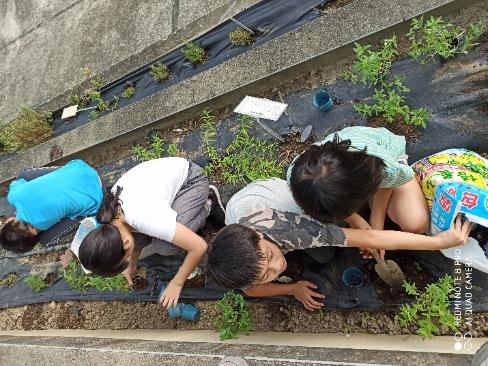 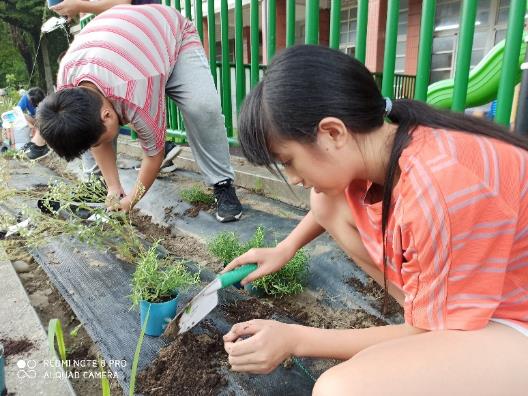 種些迷迭香
香草園補種新香草
挖個洞加些培養土
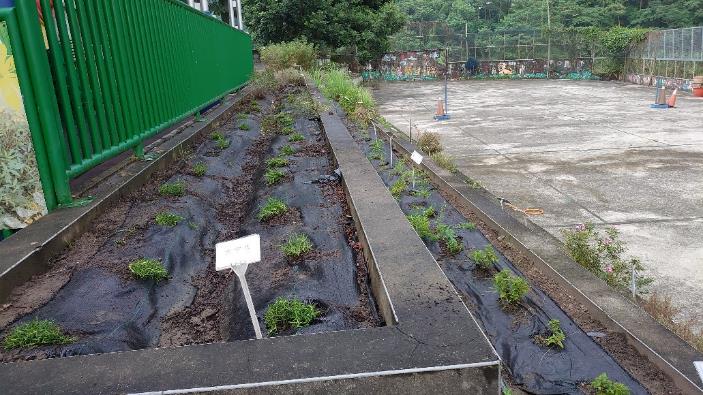 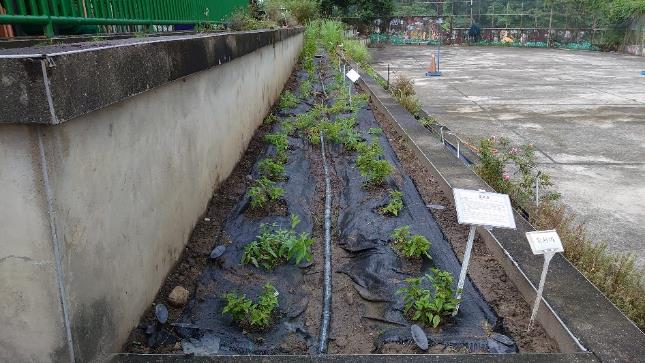 澆上足夠的水 香草才會長得好
嶄新的香草園
壓花-做書籤
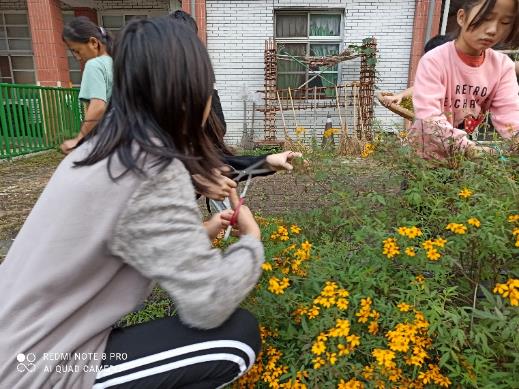 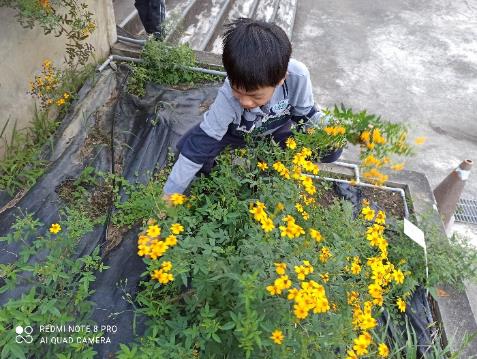 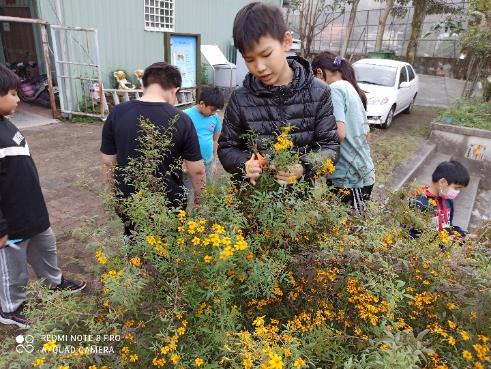 剪新鮮的香草
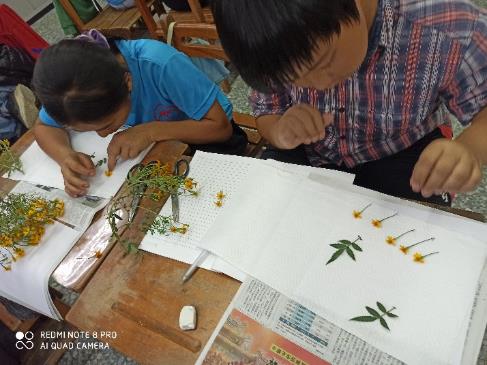 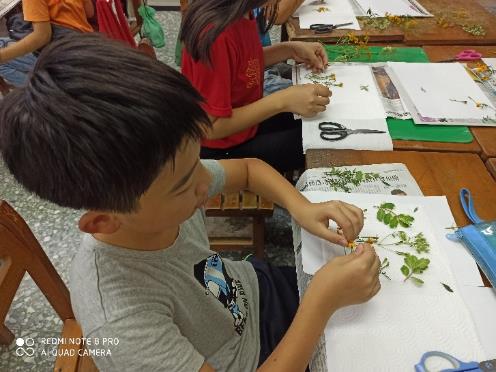 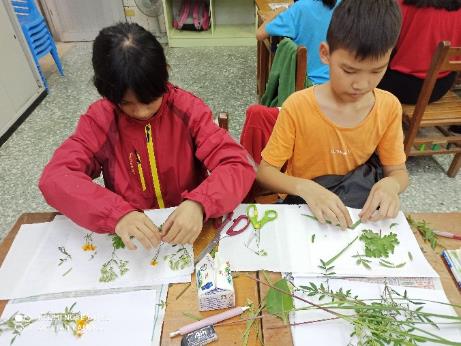 將新鮮香草細心的構圖於餐巾紙上
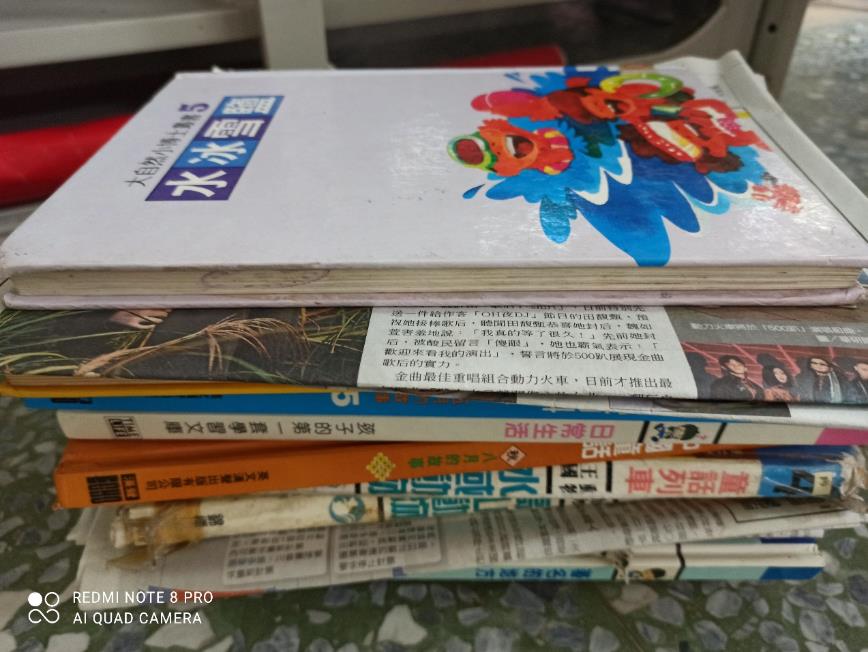 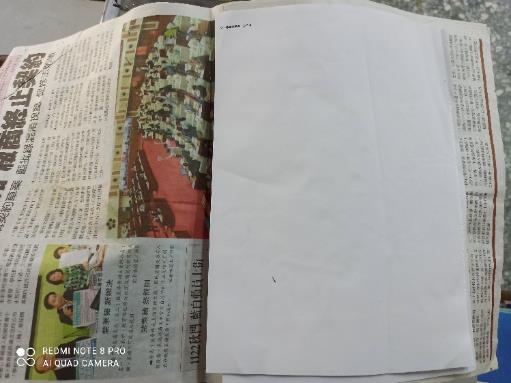 放上A4影印紙
用重物壓住
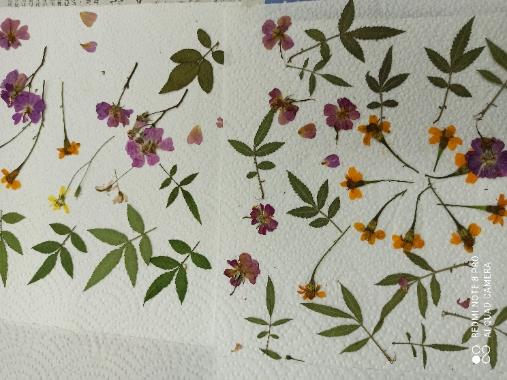 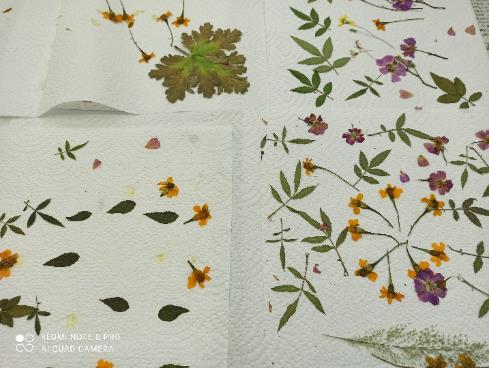 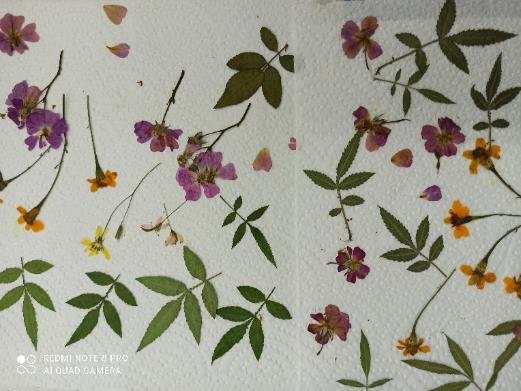 壓花成品
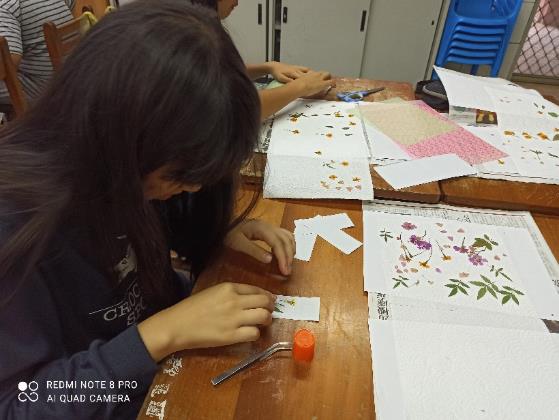 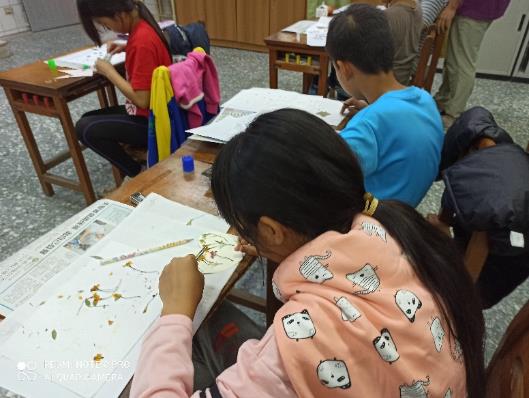 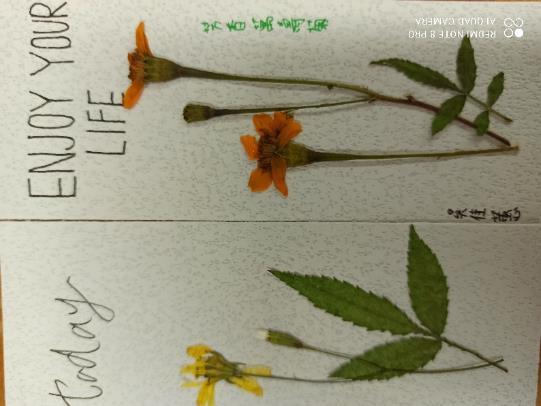 將壓好的花
構圖黏貼於卡片上
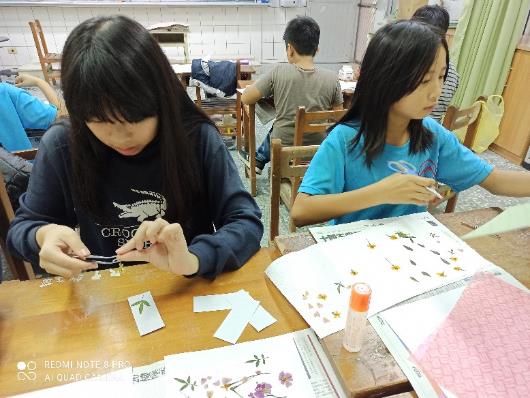 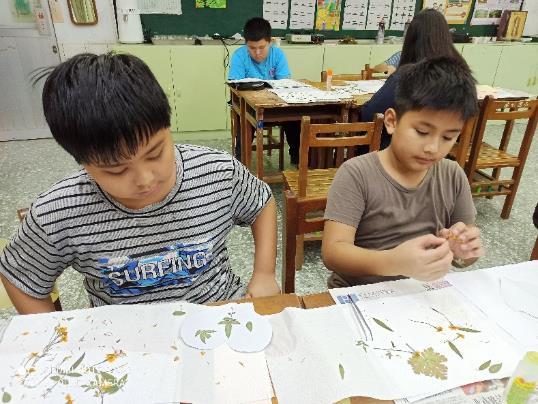 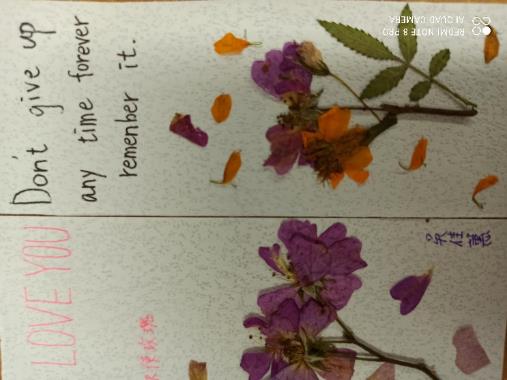 做一組書籤試試看
做張心型的書籤
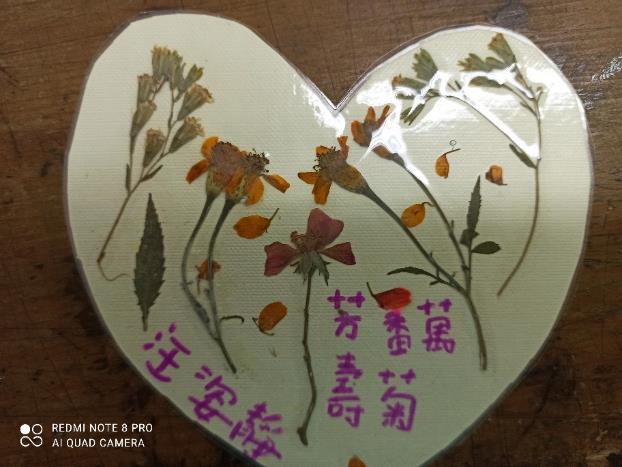 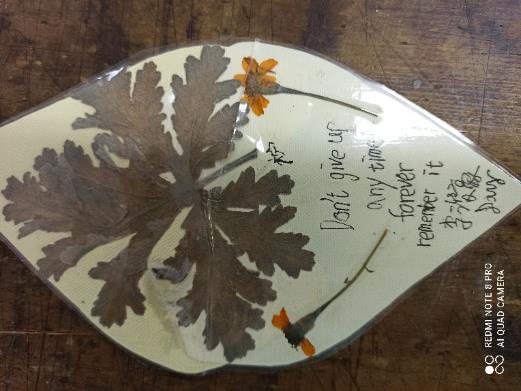 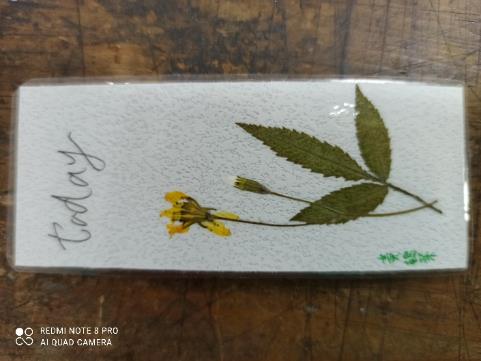 香草書籤
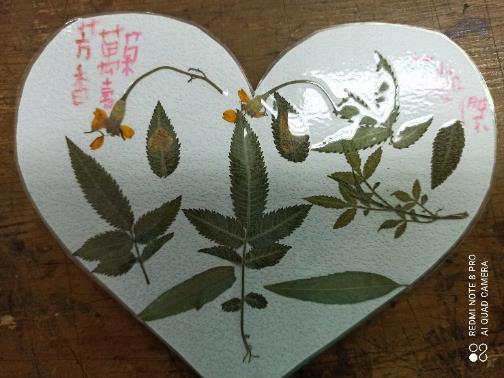 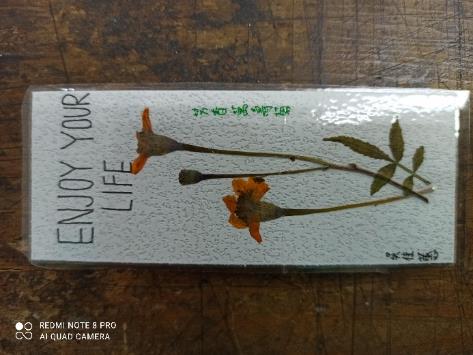 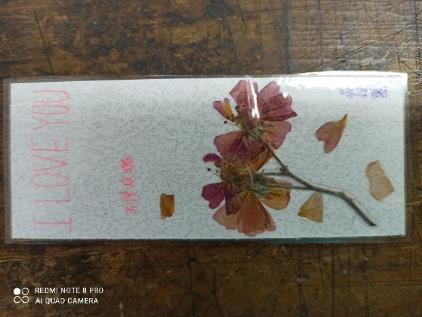 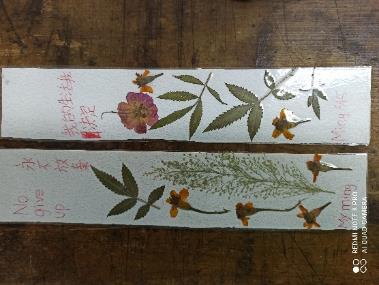 香草蠟燭
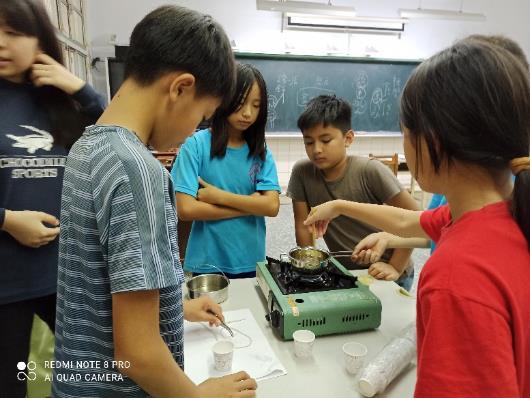 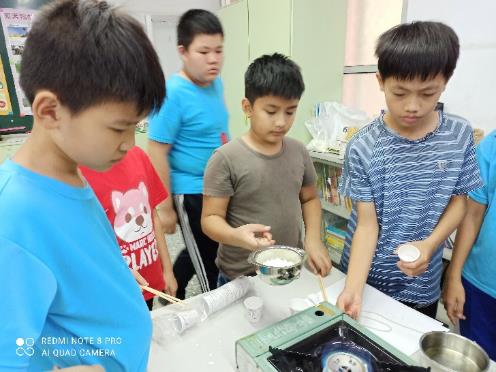 加熱溶解大豆蠟
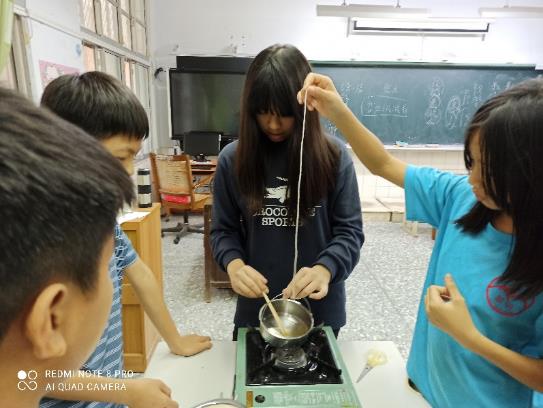 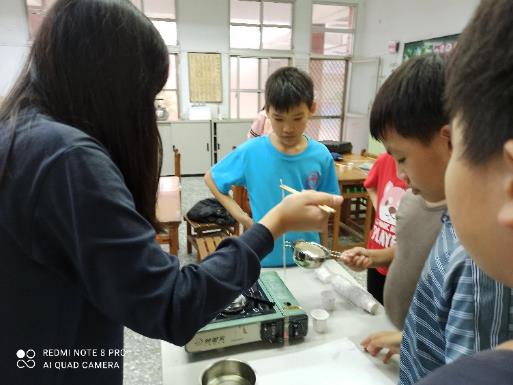 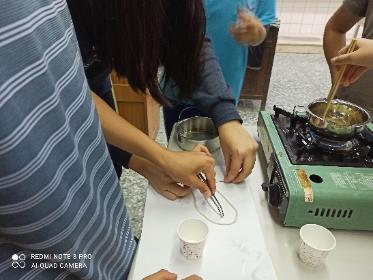 剪一條棉線放入融化的大豆蠟中
由大豆蠟中撈起-放涼
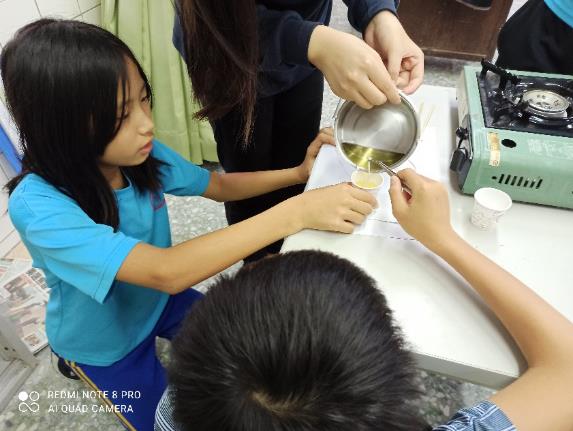 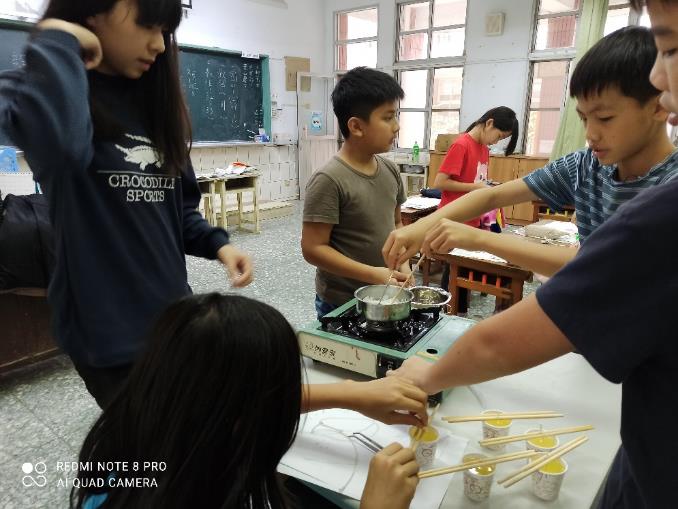 夾住燈心
將大豆蠟煮至溶解
倒入紙杯中
用竹筷子
夾住燈心
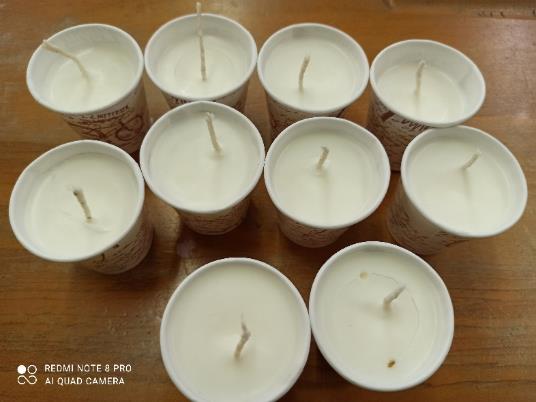 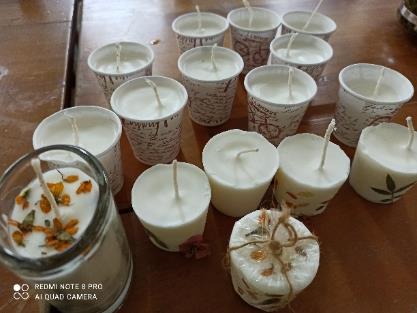 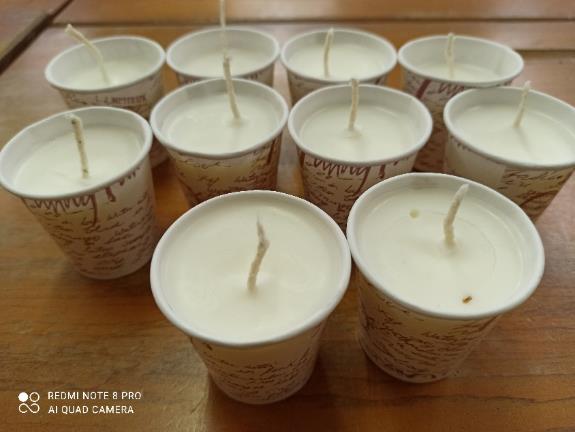 好吃的蘆薈果凍
凝固完成天然的大豆蠟蠟燭
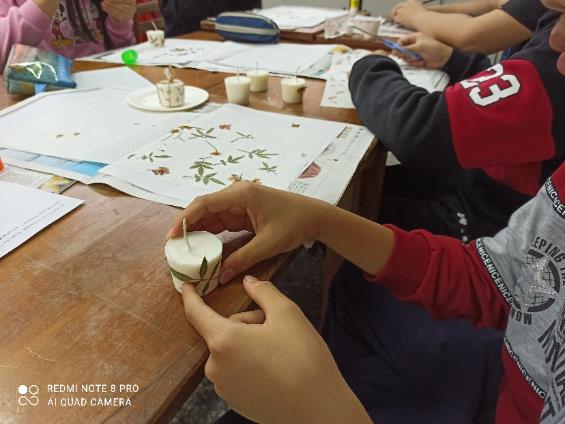 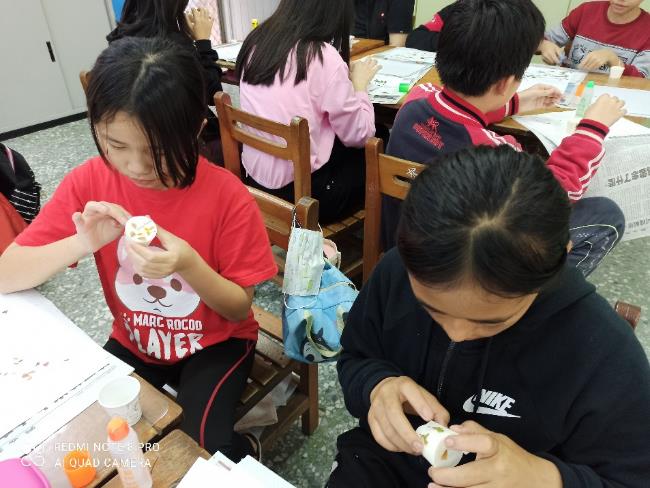 將押花完成的香草成品黏貼於大豆蠟的蠟燭上
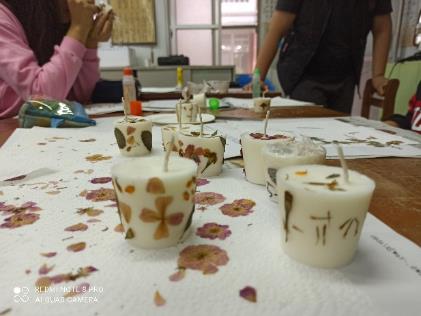 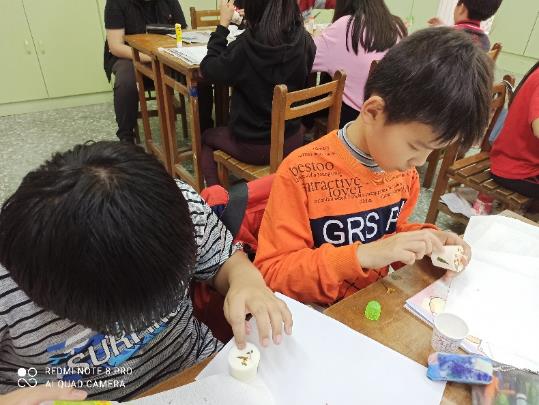 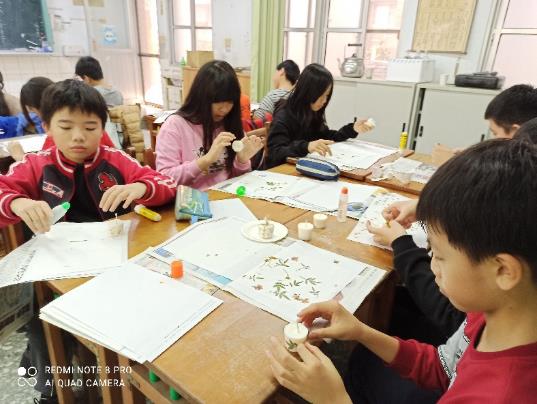 天使玫瑰、芳香萬壽菊
用心完成屬於自己的香草蠟燭
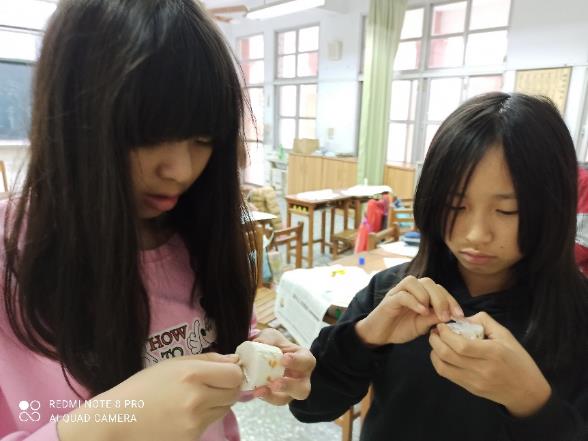 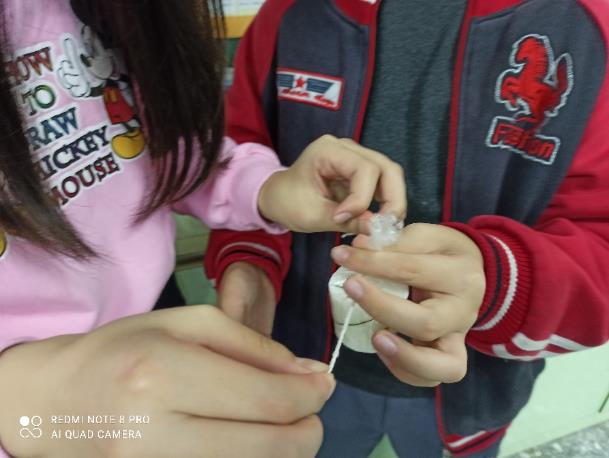 包上不容易的PE膜
互相合作綁上棉繩
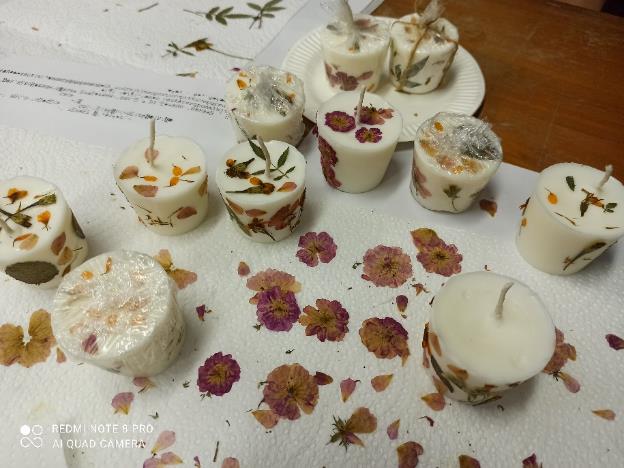 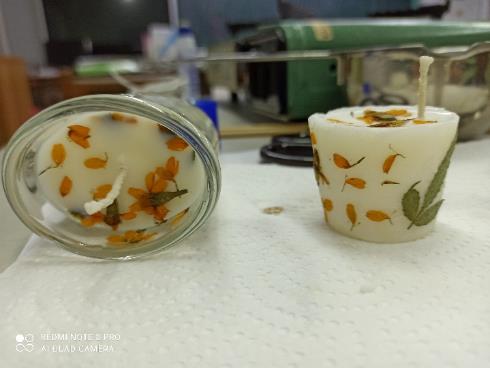 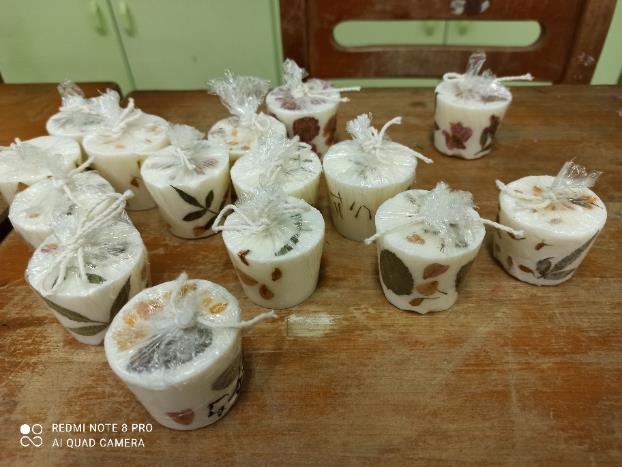 個人風格的香草蠟燭
就完成了！
純露精油的萃取—芳香萬壽菊
純露是精油萃取過程中的副產品。整個蒸餾過程必須緩慢地進行，並且使用純淨無汙染的水，以保持植物內所有具療效的成分。
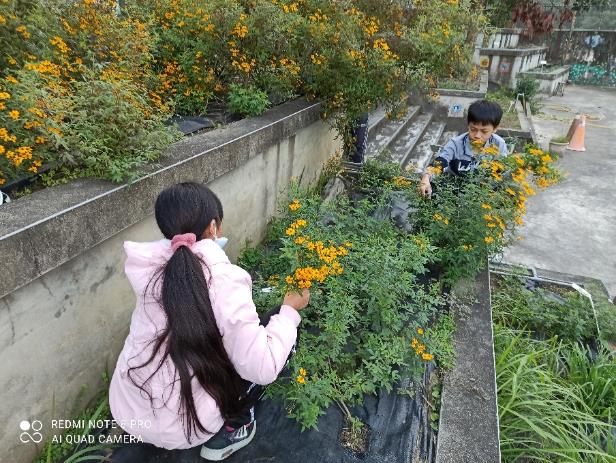 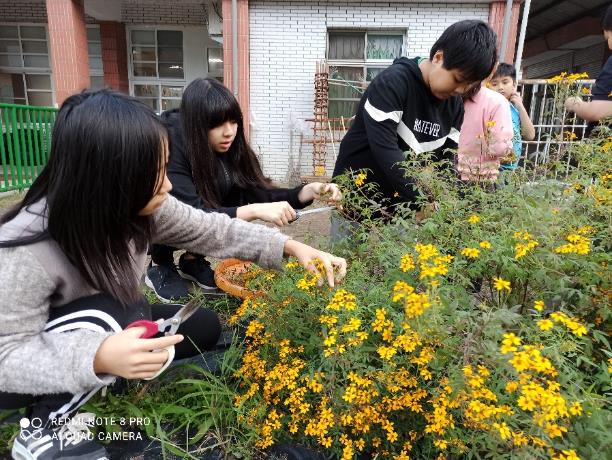 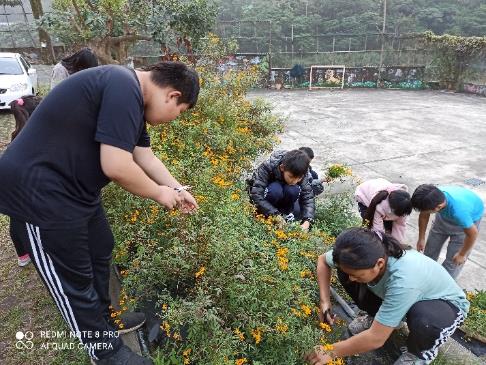 萃取純露精油
九點之前採收香草
採收新鮮的芳香萬壽菊
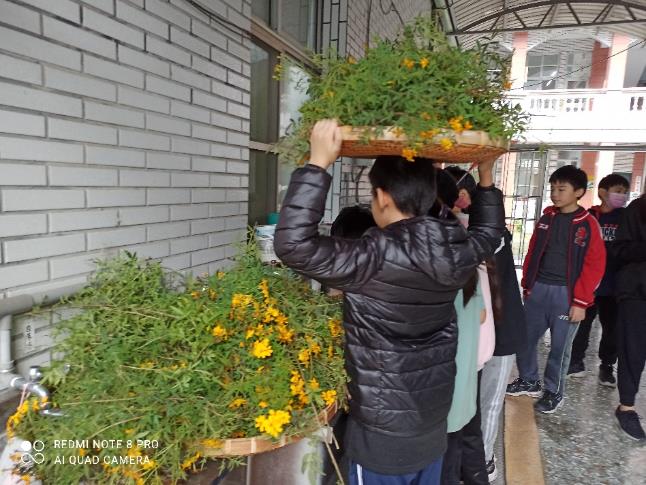 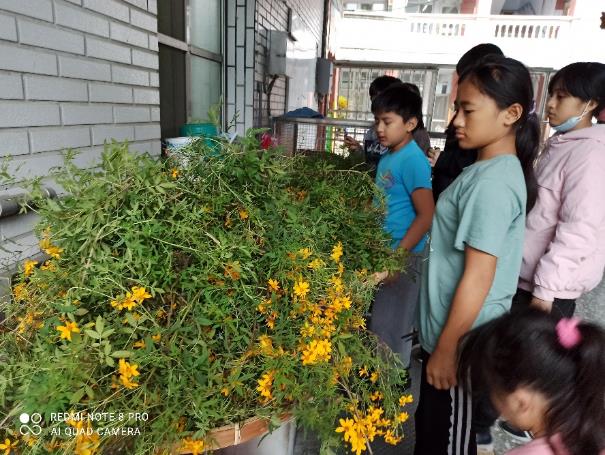 碩大就是美
將剪取的芳香萬壽菊
輕輕地、溫柔的清洗乾淨
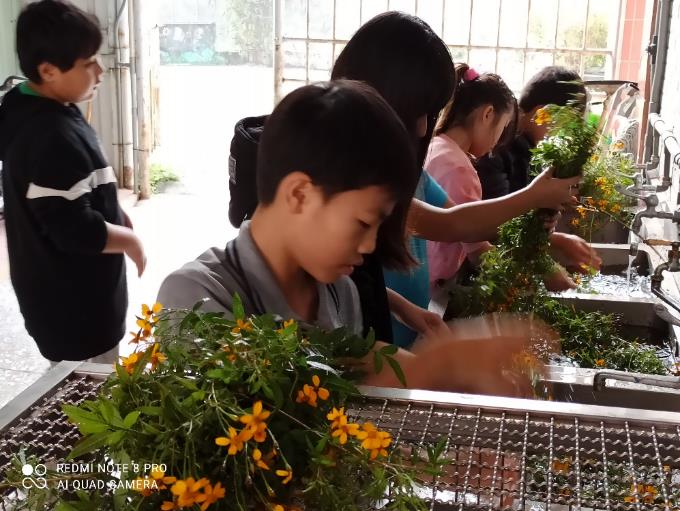 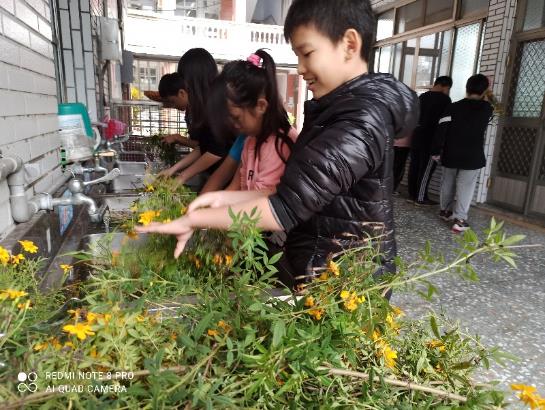 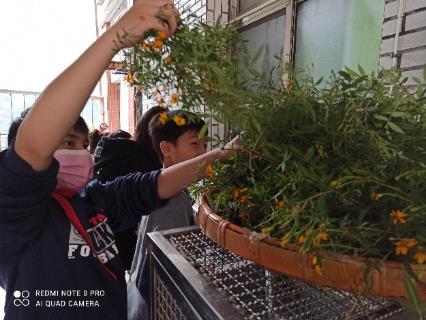 讓人喜悅的香草
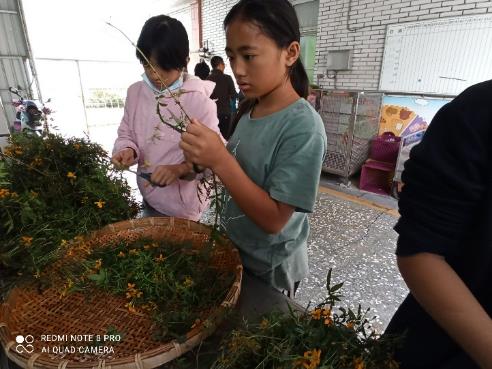 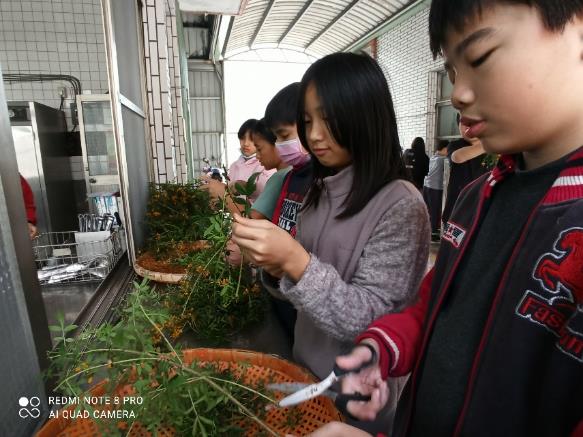 幫清洗好的芳香萬壽菊修剪枝條
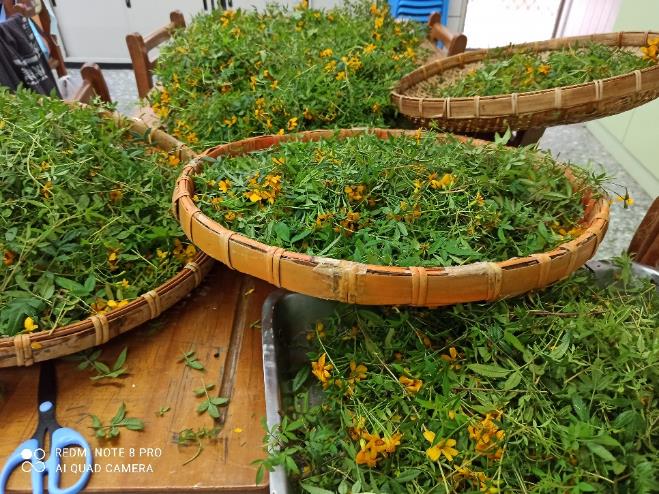 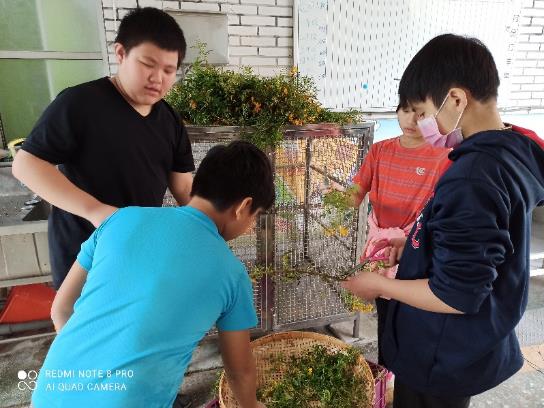 一起動手做
快樂又迅速
修剪好的芳香萬壽菊放於竹 盤中晾乾
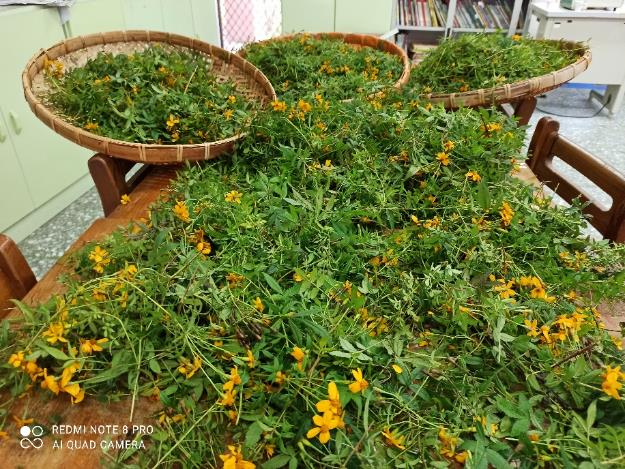 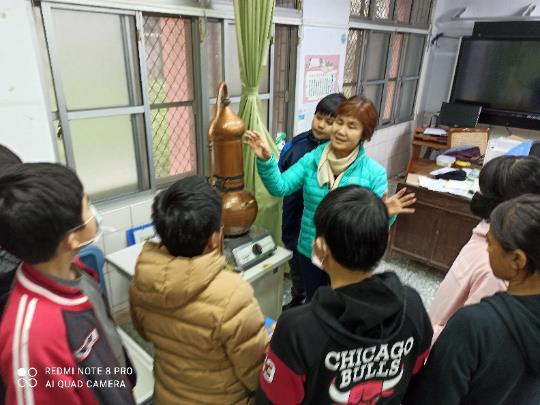 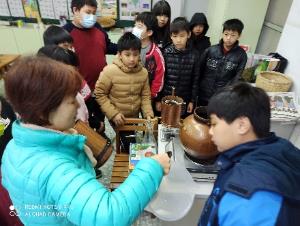 老
師
示
範
萃取的量杯與水量
純露精油萃取機的認識與萃取原理的解說
晾乾的香草
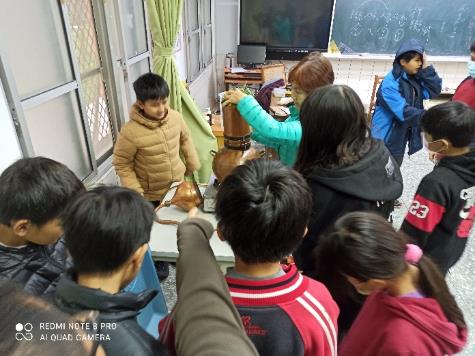 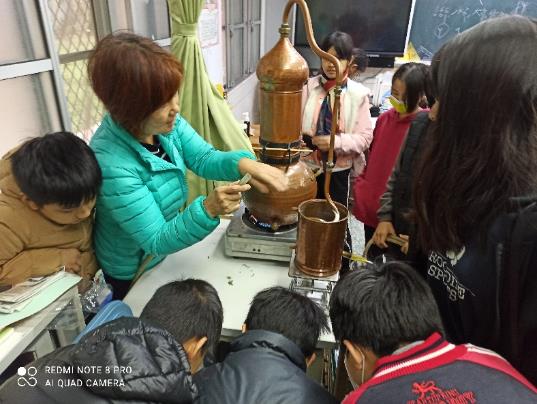 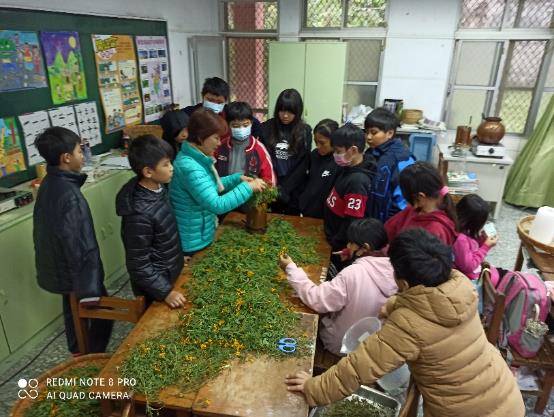 萃取機的組合
冰水的流入與熱水的流出裝置
萃取香草的放置方式
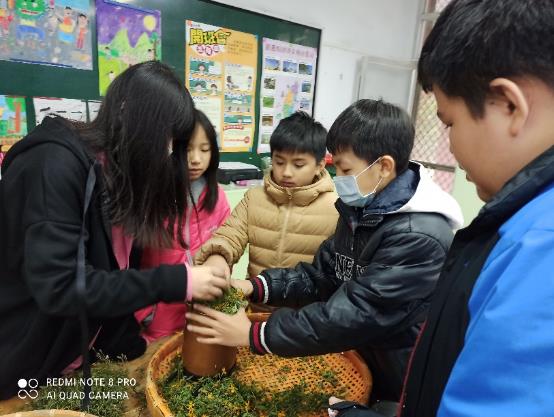 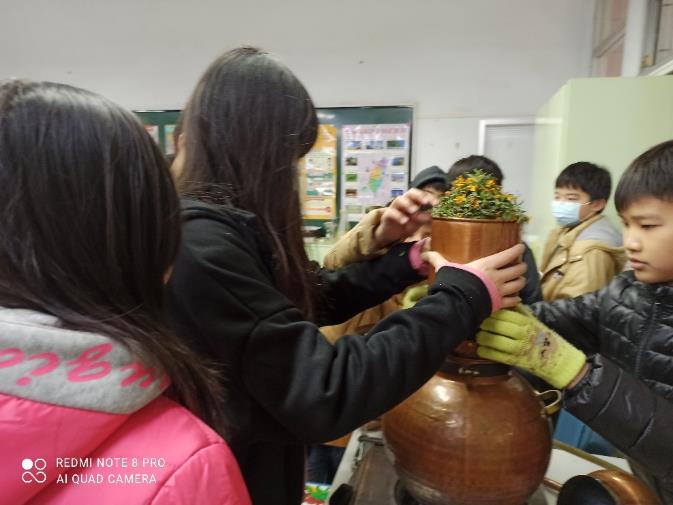 倒入7500cc的純水
再裝入香草
學生動手做
香草小心放入
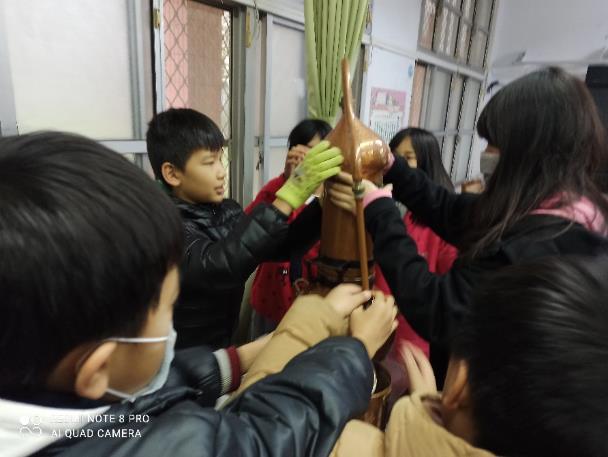 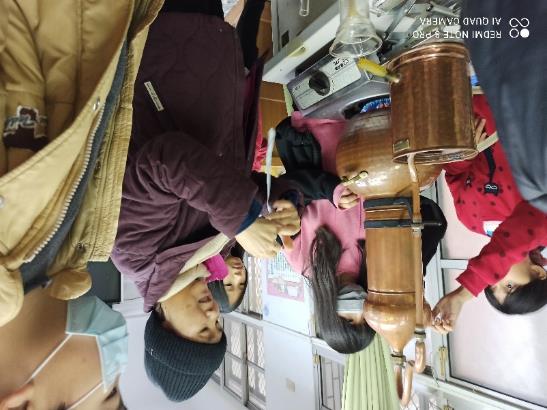 最後封上
無黏性的膠帶
純露萃取組裝完成
七手八腳-特有成就感
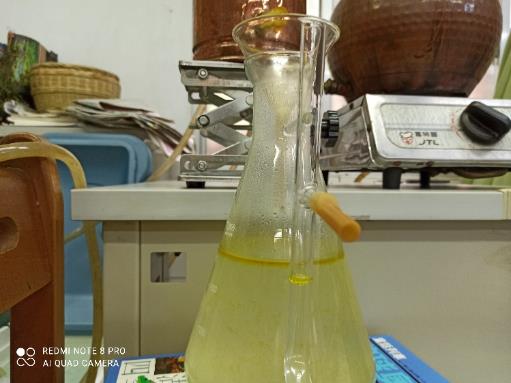 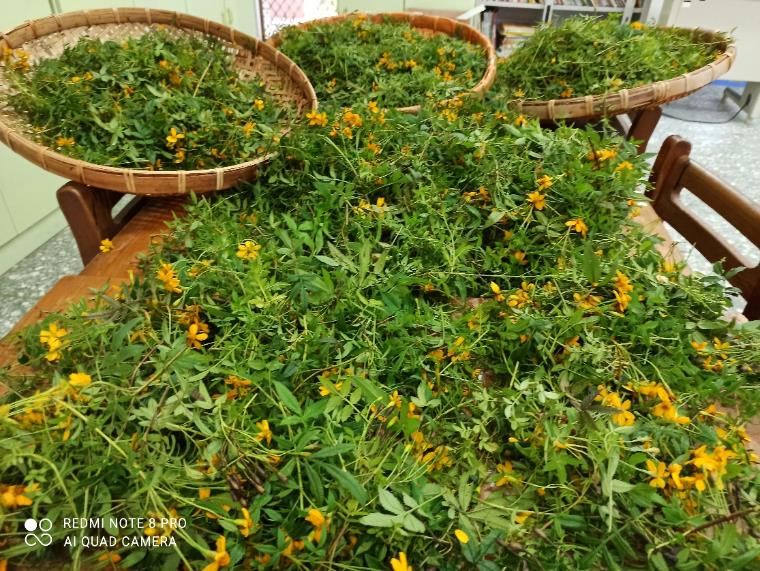 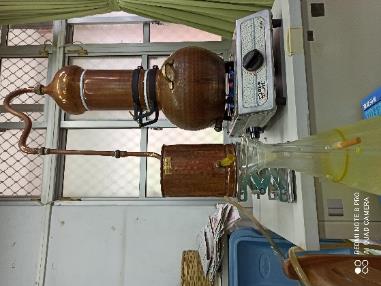 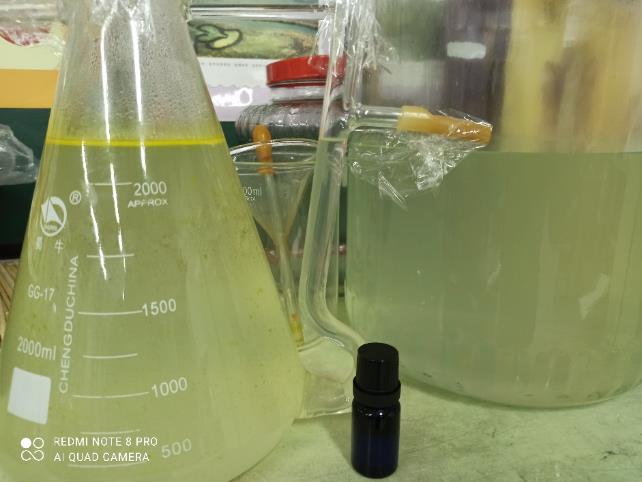 芳香萬壽菊
純露精油
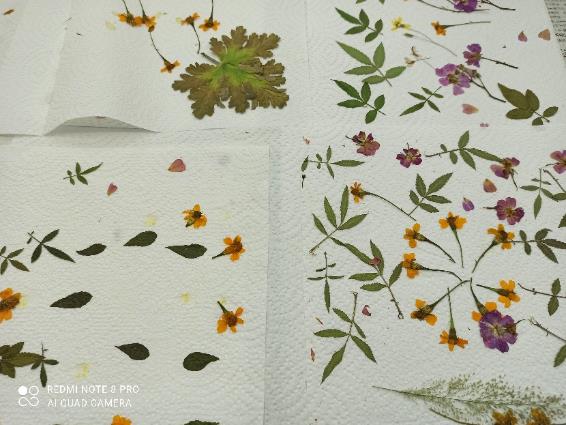 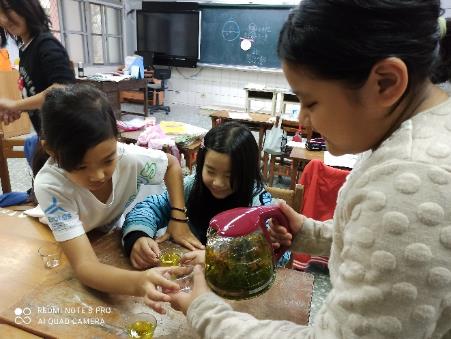 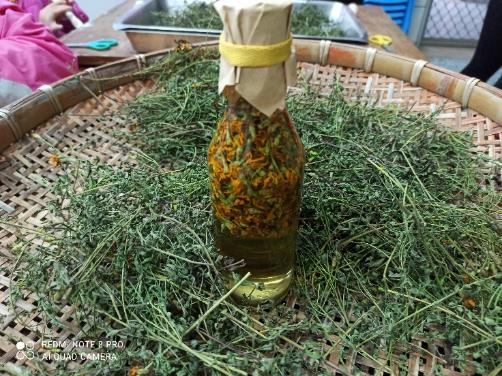 謝謝大家的聆聽
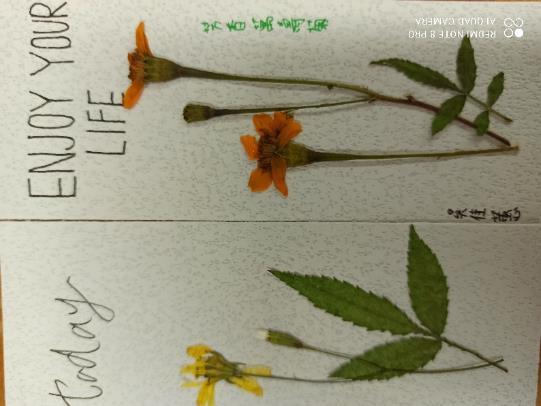 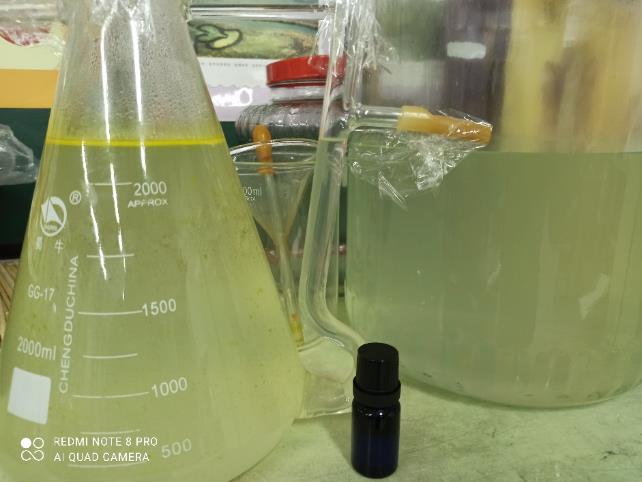 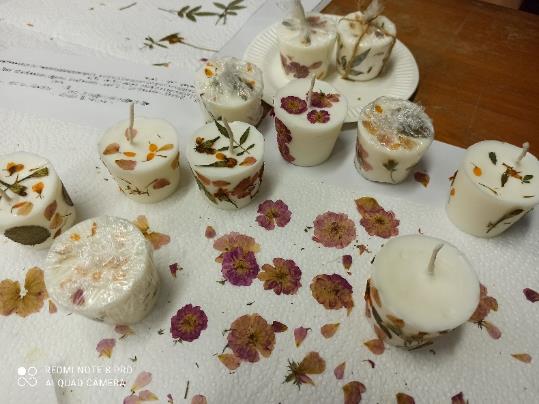